Working Group Presentations to Steering CommitteeFebruary 4 and 9, 2021
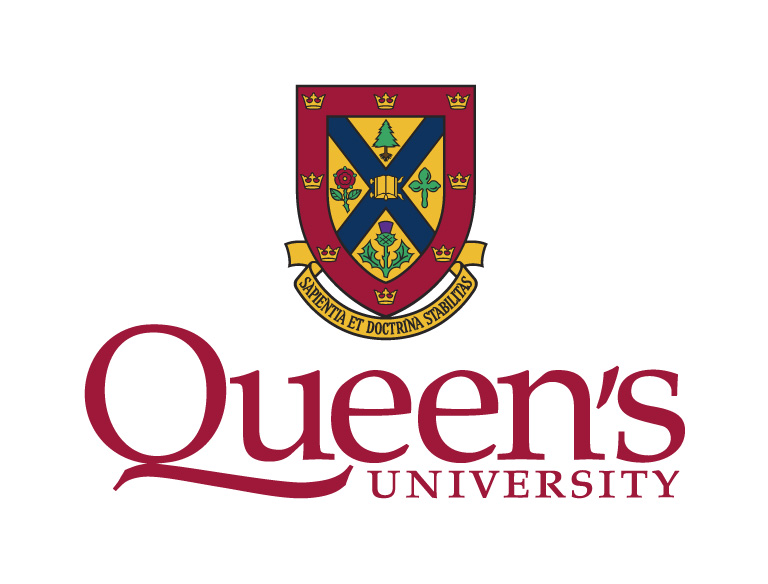 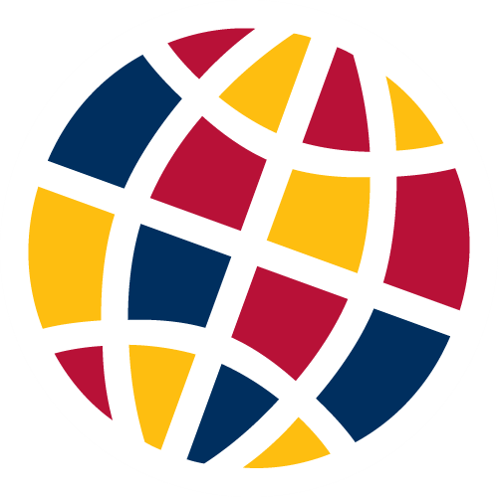 Context
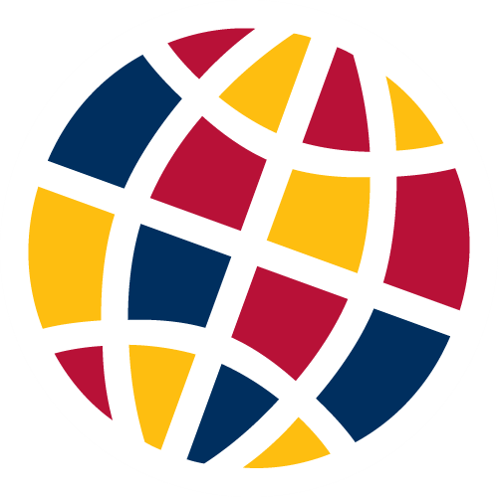 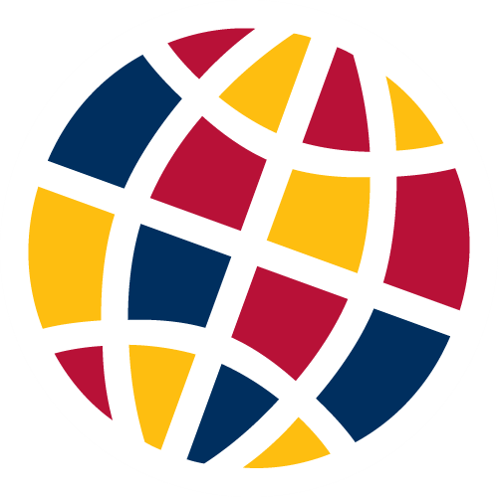 These slides contain the vision, values and strategic priorities for seven aspects of global engagement – the core content of the Queen’s University ISAS Report to the International Association of Universities (IAU). 
 
Seven working groups met in early 2021 to develop this content and to  answer questions put forward by the IAU. Please see the Queen’s University ISAS Report for more information (not required). 

These slides were presented to steering committee in February 2021.
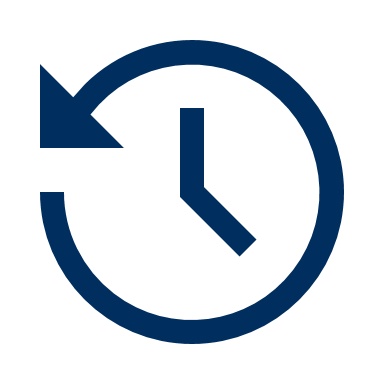 Context
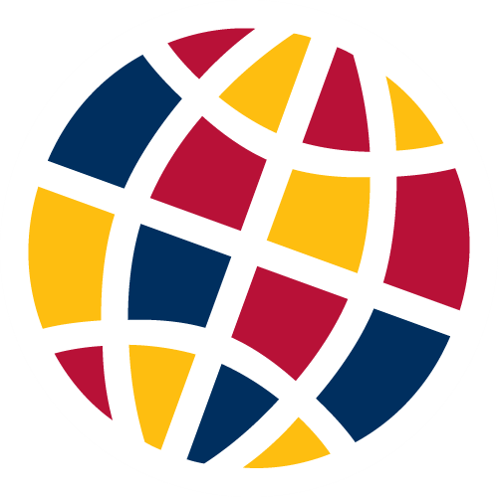 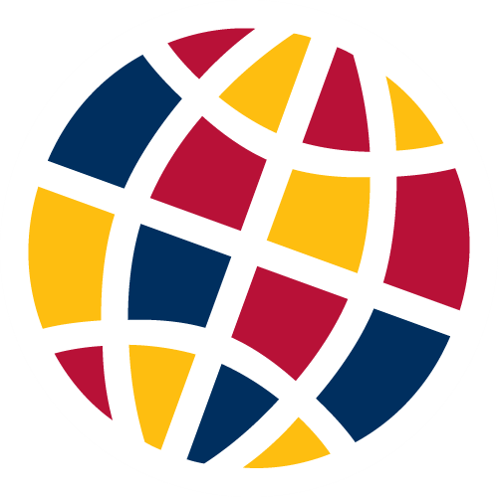 Following the campus visit, the IAU will provide a series of recommendations on how Queen’s can achieve its global engagement goals. 

The Office of the Vice- Provost, International will use the Strategic Framework, operational priorities working group recommendations and feedback from the IAU to create a new Global Engagement Strategic Plan in consultation with the steering committee. 

Consultation with steering committee and across campus to take place in Summer and Fall 2022.
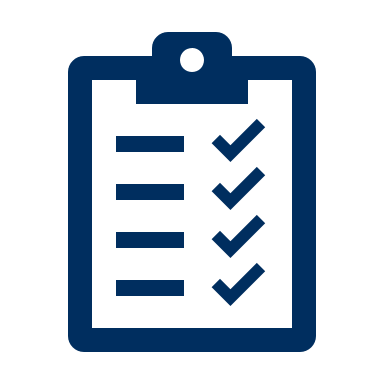 Contents
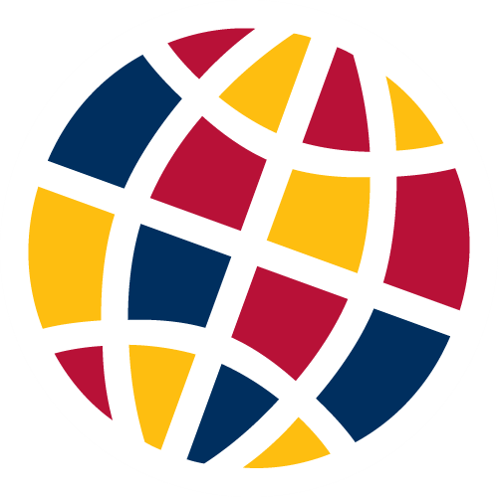 Policy and Administrative Structures Working Group			Slide 5

Short-Term Mobility Working Group					Slide 9

Internationalization of Teaching and Learning Working Group		Slide 19

International at Home Working Group					Slide 29

International Student Experience and Support Working Group		Slide 36

International Student Recruitment Working Group				Slide 44

Internationalization of Research and Innovation Working Group		Slide 54

Selected Definitions							Slide 60
Policy and Administrative Structures Working GroupNot presented to steering committee in February 2021
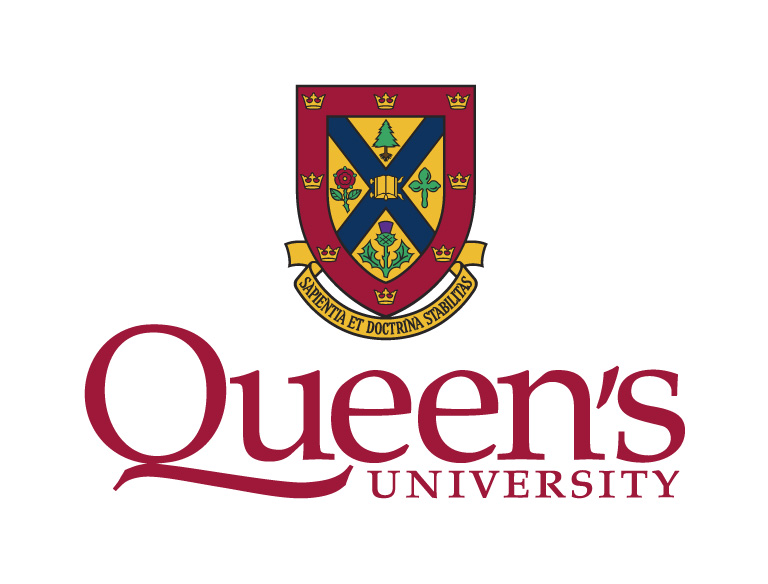 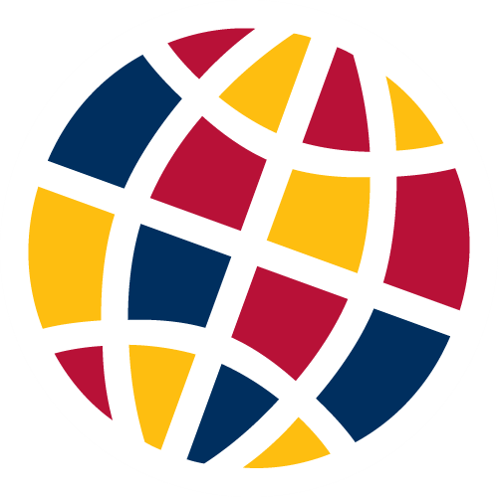 Policy, Administrative Structures, Implementation, and Monitoring of Internationalization
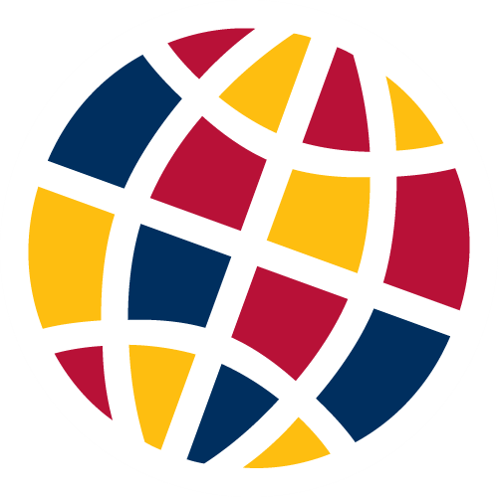 This working group provided an overview of global engagement strategy, policy, administrative structures, monitoring for the Queen’s ISAS Report to the International Association of Universities (IAU). 
The full content can be found on pages 13 – 35 of the ISAS report.
Key Areas for Improvement
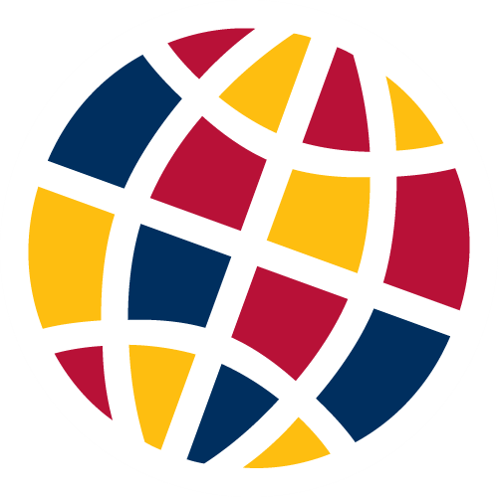 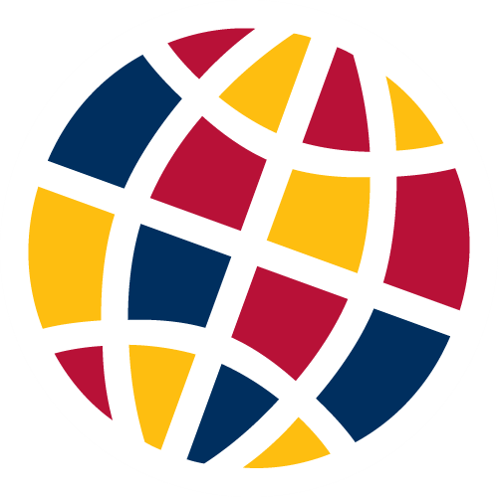 Strategy must clearly articulate why global engagement is important and outline EDII and decolonization as institutional values for global engagement.

University should create a standing, senior, university-wide committee for communicating, implementing, and resourcing global engagement strategy. 

Increase cross-faculty collaboration on all aspects of global engagement: this requires new resources and mechanisms, removal of barriers.
Key Areas for Improvement
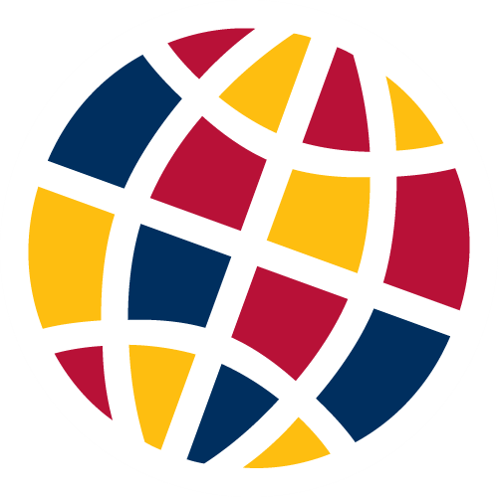 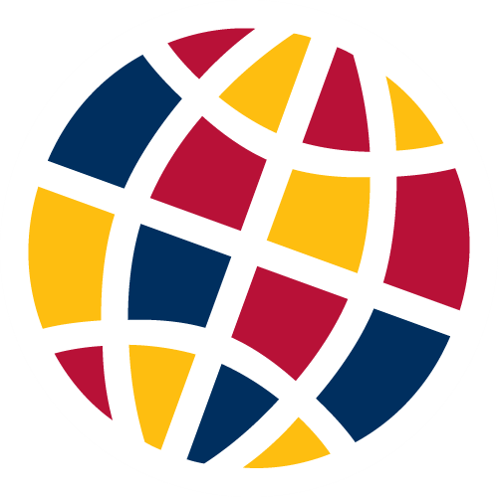 Strategy should provide flexibility in ways global engagement objectives can be achieved to meet the needs of individual Faculties and units.

University should create incentives and provide resources (time, financial) for faculty members, students, and staff to develop and participate in global engagement activities in equitable manner.

Need to identify priority global partnerships to achieve university-wide strategic goals, while continuing to respect Faculty based partnerships.
Short-Term Mobility Working GroupAlison Darling, Associate Director, Centre for International Management,Stephen J.R. Smith School of BusinessBrittany McBeath, PhD Student, Faculty of Arts & Science
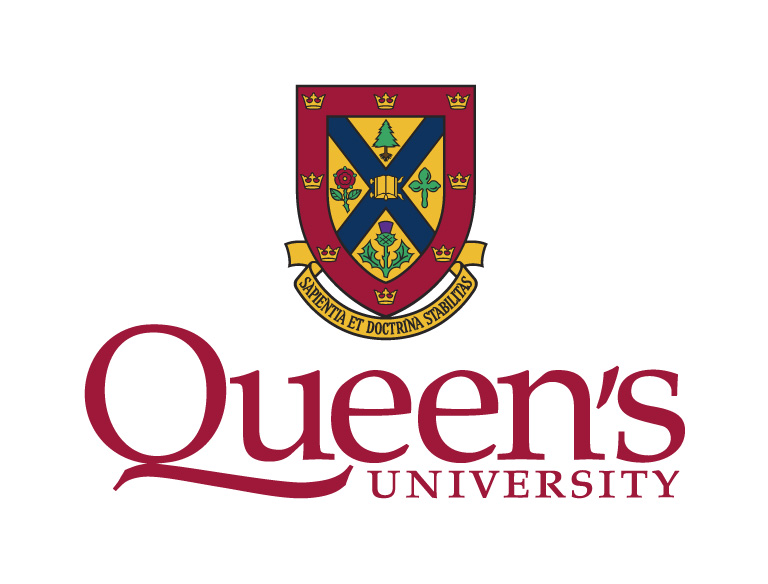 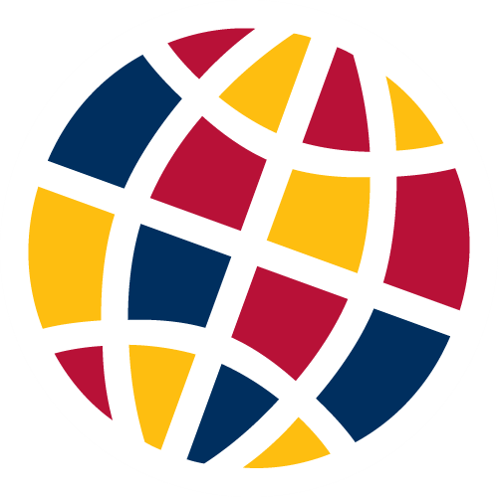 [Speaker Notes: Alison and Brittany introduce themselves. Brittany, you may want to mention that you were a MISMP participant with some very short background on what MISMP is.]
Short-Term Mobility
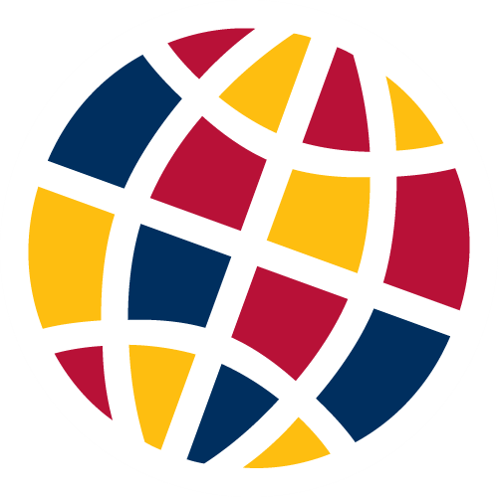 Co-Chairs:	Dr. Sandra den Otter – Vice-Provost, International	Laura Esford – Director, International, Office of the Vice-Provost, International	Csilla Volford – Coordinator, International Agreements & Partnerships, Office of the Vice-Provost, International
[Speaker Notes: We represent the opinions and views of a larger group representing units across campus. 

Extra information 

Key Themes: incoming and outgoing students, exchange, BISC, internships, promotion and preparation, learning outcomes, credit transfer, partnership development]
Defining Short-Term Mobility
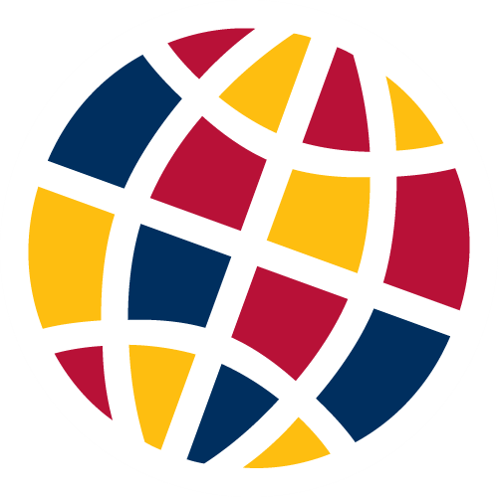 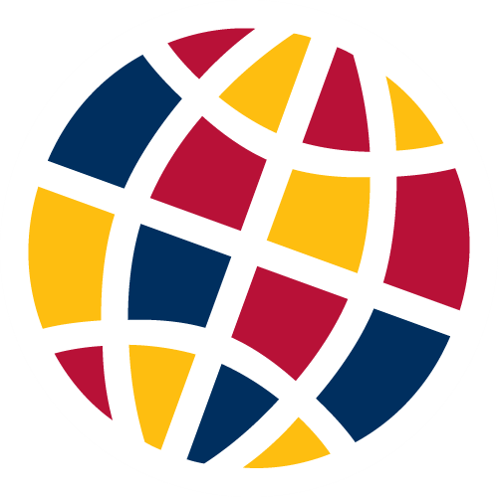 Includes a wide variety of activities such as internships, not only exchange
Can be in person or blended
Can be for academic credit or not
Final degree is awarded by home institution 
Varies in length (usually up to one year or less)
Includes both incoming and outgoing students (direction of student mobility)
[Speaker Notes: (As a suggestion, perhaps Alison can take this slide?). We wanted to provide our definition of short term mobility so you have an understanding of the scope of our discussions. The major points are: 

We defined short-term mobility as separate from all forms of degree seeking mobility (full-degree, 2+2, dual degree, etc.). There is a separate working group in the IAU process on full-degree international student recruitment and international student experience. 

Mobility is not only about exchange, but includes internships and other forms of short-term mobility, like field courses, international letter of permission and the first and upper year program at the BISC.  (More examples are listed below if required.)

Some short-term mobility programs offer academic credit upon completion while others don’t. 

For the purpose of this working group, both incoming students to Queen’s and Queen’s students going aboard were discussed. 

We only discussed student short term mobility (not faculty and staff) 

Additional information: 
It can be in person or a combination of person and virtual learning. Virtual mobility was discussed in the internationalization of teaching & learning working group.


Examples of short-term mobility include bilateral exchange, international letter of permission (ILOP), community learning abroad, internship, faculty-led program abroad, semester abroad, service learning, volunteer abroad, area studies abroad, custom program, field study, immersion program, language program, research abroad, teaching abroad, etc. 

Example of blended in person and virtual mobility is the Kwansei Gakuin Cross Cultural College.]
Current Approach
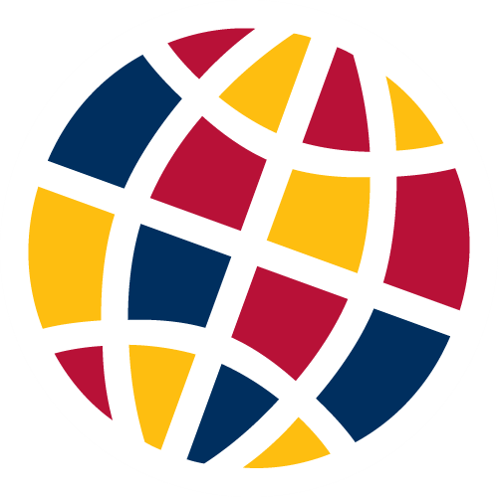 High value in the in-person experience of participating in mobility.
Student mobility has primarily focused on bilateral student exchange, 20% of undergraduate students participate in exchange (85% at Smith).
More attention needed to mutually-beneficial relationships with partners and communities.
Challenges with accessibility and sustainability of short-term mobility programs.
[Speaker Notes: This slide lists a very broad, key points on the current approach to mobility at Queen’s.  

It was evident from the first meeting of this working group, that there are benefits to the in-person experience for short-term mobility.  It is an immersive experience in which students learn from interactions with their host communities both inside and outside the classroom, in a way that is hard to replicate through other modalities.  (Extra: Some of these benefits were highlighted in the “Global Education For Canadians report” produced by the University of Ottawa and University of Toronto in 2017)

However, there are challenges with the current model of short term mobility. More attention needs to be paid to creating mutually beneficial relationships with partners and communities. The current approach is often described as transactional (one student in one student out)  (Extra: Attention needs to be given to improving relations with Queen’s short-term mobility partners, including any impact that mobility may have on the local community. There is also a concern that students go to destinations in Europe, and Australia, and often in groups, which can be associated with tourism motivations rather than motivations related to academic learning. More attention needs to be given to diversify destinations, particularly in the global south, and priority countries outlined in Canada’s most recent International Education Strategy (2019-24).)

And there are challenges with the sustainability and accessibility of short term mobility programs (particularly in the diversity of students participating in mobility) . (Extra: One of the main challenges of short-term mobility is its accessibility. Generally, financial barriers and concerns with graduating on time are the top challenges. Sustainability of the short-term mobility programs is challenging because often very specialized programs are linked to individual faculty members to upkeep the relationship and also to promote it to students. One the other hand, short-term mobility is often in person and abroad and considerations need to be discussed about the sustainability of international travel (carbon off-set, etc.).)

Additional information: 
Based on the most recent annual report of the Queen’s University Comprehensive International Plan (QUCIP) 2018-19, close to 20% of undergraduate students participate in bilateral exchange at Queen’s. Participation is higher in some Faculties like Smith with over 85% participating in the last three years. This is only considering exchange, but there are many other forms of short-term mobility at Queen’s. In recent years, there has been an increase in students participating in internships to international destinations, and an increase in demand for such opportunities from students.]
Values
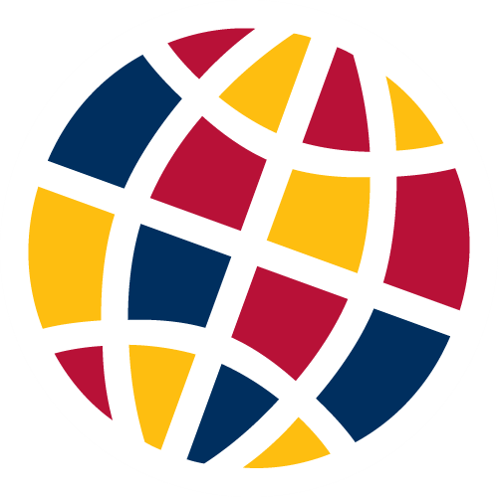 [Speaker Notes: So looking to our aspirations. Our overarching aspirational value for short-term mobility is:  to engage in a way that benefits all impacted or involved in the mobility process, which includes students, Queen’s, the host institution or the partner (which would be Queen’s in the case of inbound students), and also the larger local community to which the student is mobile. 

Within this overarching theme, four key values emerged. 

-an anti-racism and anti-oppression approach
-Indigenization with a focus on Indigenous nation to nation mobility
-Decolonization and the 4Rs framework, as indicated by Dr. Kumari Beck during her lecture and developed by her colleague Dr. Michelle Pidgeon from Simon Fraser University. This framework highlights reciprocal relationships, responsibility to land and people, respect for different ways of knowing and being, and relevant policies, programs & services
-Equitable and sustainable partnerships ensuring that the local community and host institution are also benefitting as they wish to from the collaboration with Queen’s and that the partnerships developed are sustainable over time and in terms of environmental impact. 

You will get a better sense of how we interpreted these values in our vision and strategic priorities.]
Vision 1/2
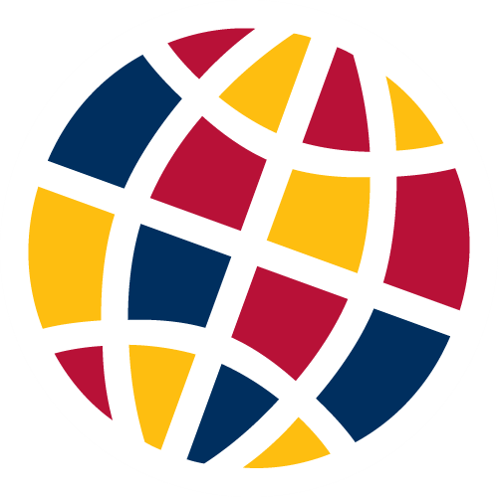 In short-term mobility, Queen’s aims to:
Create a supportive environment for students where all can achieve their purpose.
Re-orient all processes and outcomes to be rooted in anti-racism and anti-oppression, Indigenization, and decolonization.
Foster academic, professional, and personal learning outcomes to prepare students for global engagement. 
Increase accessibility to mobility, especially for under-represented groups.
[Speaker Notes: From the values discussed in the working group , we identified a vision for what Queen’s hopes to achieve with short-term mobility:

Recognizing that mobility is a highly formative, impactful and deep experience, Queen’s hopes to create an environment where all students can achieve their purpose
We want to ensure that all practices, outcomes, and processes at Queen’s are rooted in our key values. 
Students need to be prepared to be active, and effective in a global environment. Short-term mobility can be an ideal modality to foster the academic, professional and personal learning outcomes they will need.
Given the value in the short-term mobility experience, we need to increase participation and accessibility to short-term mobility, especially for under-represented groups.]
Vision 2/2
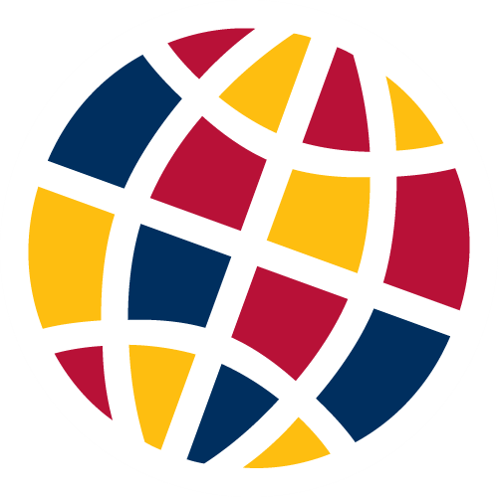 Short-term mobility will assist students (both incoming and outgoing) in achieving three core learning outcomes as part of their wider education: 
an anti-racist and anti-oppressive perspective, 
reflexivity and understanding of positionality in global power dynamics, 
cross-cultural competence and cultural humility. 
Queen’s and all its community members will engage in equitable, relational, and sustainable partnerships that are respectful of the impact on local communities and the world.
[Speaker Notes: Short term mobility requires clearly articulated learning outcomes. The working group highlighted the following as the top priorities for students to achieve during the mobility experience. The discussion centred around not only immediate academic outcomes, but also nurturing well-rounded individuals who can be effective in global contexts with an anti-racist, anti-oppressive approach, ability to reflect about their position within larger global power dynamics, and cross-culturally competence and humility (which we recognize is an ongoing process). 

We cannot forget that short-term mobility is not possible without host institutions and partners. It is important that the partnerships in which Queen’s engages are equitable, relational and sustainable. As part of the respect for partners, mobility needs to address impact of students stay on local communities and the world. We will recognize all engagement with Indigenous communities in Turtle Island and beyond as nation-to-nation engagement and incorporate Indigenous perspectives in mobility programming.]
Preliminary Strategic Priorities 1/2
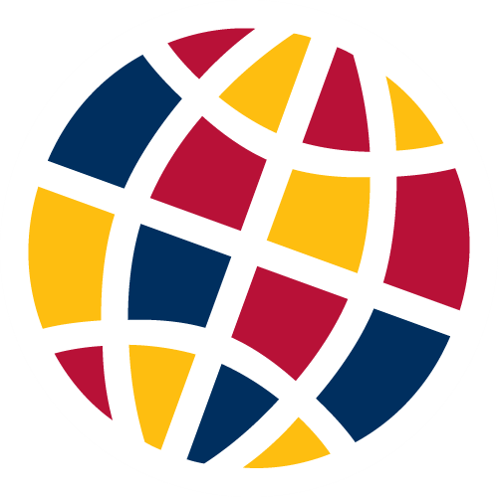 Establish learning outcomes for short-term mobility and develop and enhance wrap-around academic programming to foster these outcomes.

Provide tailored services to all students, including under-represented students, with attention to accessibility, promotion and re-integration following mobility. 

Develop and diversify partnerships outside of traditional short-term mobility destinations that are equitable, mutually-beneficial, sustainable and relational.
[Speaker Notes: So how will we achieve this vision? These are some of our preliminary recommendations (but of course we recognize that more needs to be done). We recognize that all preliminary strategic priorities require the coordination of various units and Faculties across campus, and some Faculties may already be doing or initiating parts of the listed priorities. 

Establish learning outcomes for short-term mobility and programming to foster those outcomes. Some Faculties have already started to develop learning outcomes related to short-term mobility. The idea is to establish collaboratively university-wide outcomes and programming applicable to all types of short-term mobility that can be utilized by the Faculties as appropriate. (Extra: Queen’s Learning Outcomes Framework has globally-oriented learning outcomes that could be included in learning outcomes for short-term mobility. Providing custom wrap-around academic programming for outgoing students will focus on achieving these learning outcomes. It would help to better prepare students for the time abroad, adjust to cultural difference and other challenging situations with the given tools, and upon return to better integrate the learning outcomes into future goals, as well as clearly articulate the benefits of the experience to potential employers.) 

Provide tailored services to all students, especially to under-represented students. In order to increase accessibility to short-term mobility, research can be conducted on why certain groups of students participate less in short-term mobility. Then we can develop specialized programs and services and financial support to help address some of these issues. This may require additional financial resource and additional training for staff and faculty members. 

Many of Queen’s partnerships for short-term mobility are in the global north, in English speaking countries. Through a review of partners, Queen’s can look to expand its partnership reach to other destinations and develop new partnership models that can be mutually beneficial.]
Preliminary Strategic Priorities 2/2
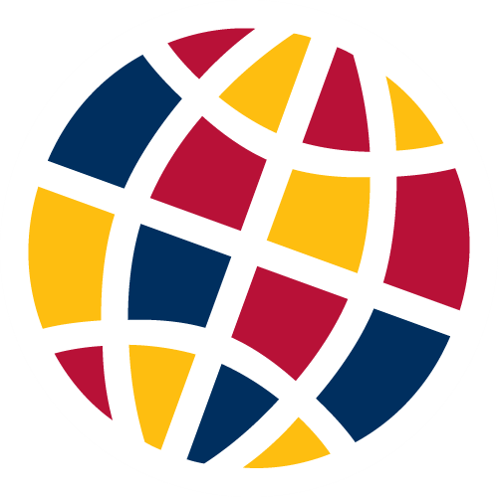 Analyze short-term mobility process with input from under-represented students to identify barriers (including financial) to participation and develop solutions. 

Provide additional resources and training for staff members to better support students and to implement recommendations. 

Work towards integrating the United Nations Sustainable Development Goals (SDG) into all elements of short-term mobility. Investigate the opportunity to link SDG course tagging to learning outcomes for short-term mobility.
[Speaker Notes: On this slide we would like to draw your attention to number 6. 

6. The UN SDGs are a university priority and can be developed more strongly as a theme in mobility. We also suggest that the university develop an institution-wide plan for how to make short term mobility for faculty, staff, students more sustainable. I.e. Carbon-offset, re-use of homewares and other resources for exchange students, etc.]
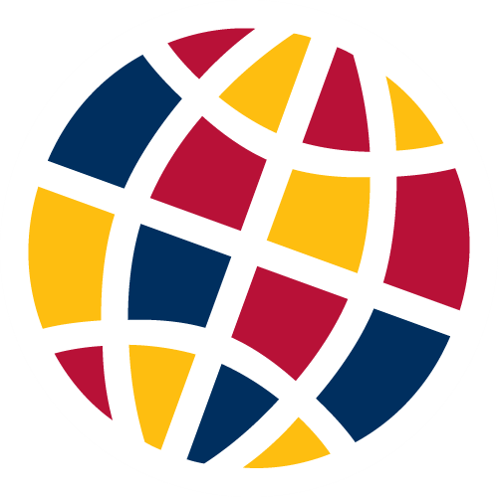 Short-term mobility is an opportunity to nurture ethical individuals who are committed to positive change globally and locally. 

Through equitable, sustainable, and relational partnerships, Queen’s can shape future global engagement that is based in anti-racism and anti-oppression, Indigenization, and decolonization.
[Speaker Notes: Before we end our presentation, we would like to leave you with these final thoughts:]
Internationalization of Teaching and Learning Working GroupDubem Iwegbu, Undergraduate Student, Faculty of Arts & ScienceJohn Pierce, Vice-Provost Teaching and Learning
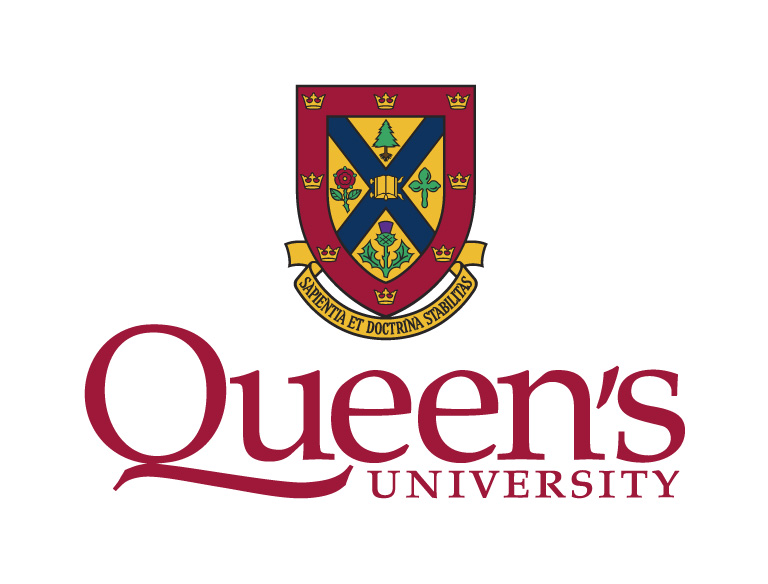 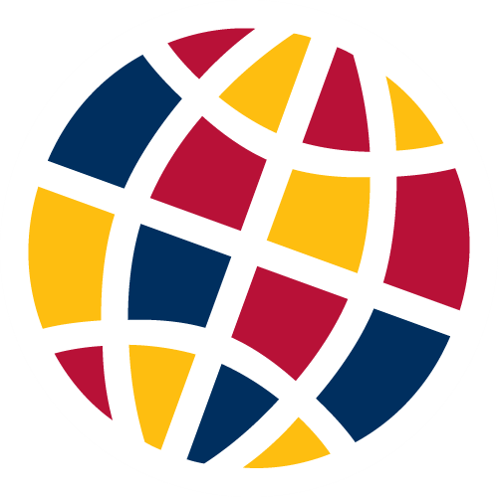 [Speaker Notes: Dubem and John introduce themselves]
Internationalization of Teaching and Learning
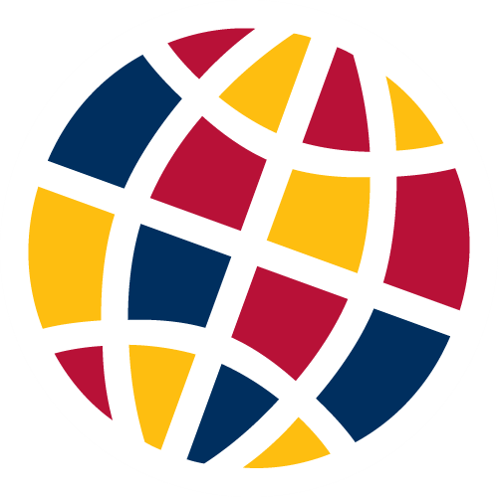 Chair:        Dr. Sandra den Otter – Vice-Provost, International	Heather Kincaide – International Strategy Lead, Office of the Vice-Provost, International                    Csilla Volford – Coordinator, International Agreements & Partnerships, Office of the Vice-Provost, International
[Speaker Notes: Dubem: We are representing the views of a much larger working group that includes faculty, students and staff from across the university and a wide variety of faculties.]
Current Approach
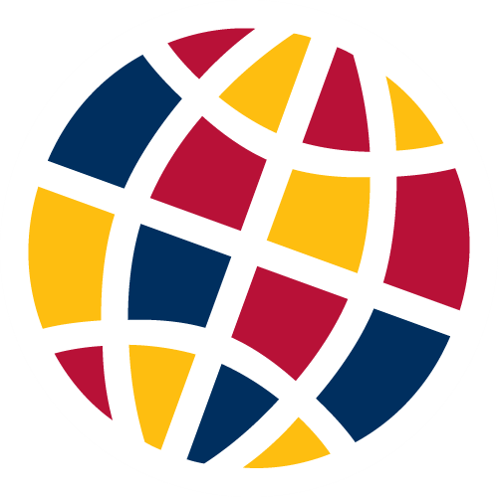 Queen’s does not have a university-wide framework for globally-engaged teaching and learning.

Global learning happens across the university in a wide-range of courses and programs, and is included in some degree and program level expectations. 

Working group had a foundational conversation about what globally-engaged teaching and learning would look like at Queen’s.
[Speaker Notes: Dubem
Queen’s does not have a university-wide framework for globally-engaged teaching and learning.
Queen’s Learning Outcomes Framework contains content relevant to global engagement, but the framework has not been widely implemented outside of Arts and Science.
We recognize that global learning happens across the university in a wide-range of courses and programs, and we need to review the landscape of globally-engaged teaching and learning at Queen’s to understand current practice. 
But due to the relative rarity of articulated global learning outcomes at Queen’s, this group was able to have a foundational conversation about what globally-engaged teaching and learning looks like at the university.]
What is Teaching and Learning?
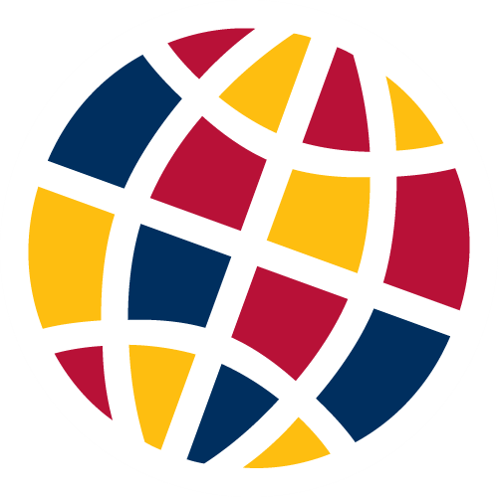 [Speaker Notes: John
First needed to identify what was meant by teaching and learning (ie. What is it that we need to internationalize or make more globally engaged?).
John: if you wanted you could mention where this framework came from. You mentioned the Bologna Accord. 
Teaching and Learning is not just about course content. We identified six aspects of teaching and learning, and global engagement can be infused into all of them. Ultimately, we require a definition of globally-engaged teaching and learning that is flexible and can take into account the different identities of learners (what is international to one might not be to another). 
Includes a wide range of modes of delivery: including field courses, short-term mobility and other forms of experiential learning. 

The six aspects are:
Content
Program Requirements
Learning Outcomes
Methods of Assessment
Teaching & Learning Activities
Modes of Delivery]
Vision 1/2
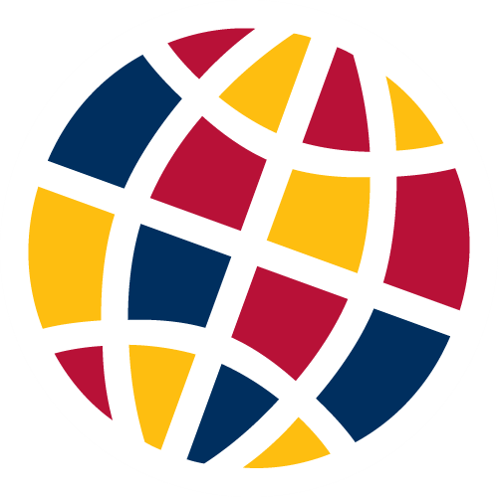 In its teaching and learning, Queen’s seeks to foster at the personal and institutional level: 

Deep understanding of, appreciation for, and curiosity about multiple worldviews, forms of knowledge, and experiences. 

Understanding of and commitment to challenge inequitable power dynamics in the production, distribution, and validation of knowledge. 

Cultural humility and self-awareness to enable reciprocal and mutually-beneficial engagement across cultures.
[Speaker Notes: Dubem
To develop our vision, we evaluated what we wanted globally-engaged teaching and learning to achieve for our various stakeholder groups (students, communities at Queen’s, but also local and global partners and collaborators). This analysis also informed our values. 
Identified six critical outcomes, that we aim to foster at both the personal and individual level. The first four are central to our understanding of anti-racism and anti-oppression, decolonization and Indigenization.
Deep understanding of, appreciation of and curiosity about multiple worldviews, forms of knowledge and experience.
Understanding of and commitment to challenge inequitable power dynamics in the production, distribution and validation of knowledge. 
Cultural humility and self-awareness to enable reciprocal and mutually-beneficial engagement across cultures.
Active commitment to anti-racism, (re)conciliation, Indigenization and decolonization in which students, faculty and staff understand and challenge inequitable power structures.
We recognize that we still have more work to do in elucidating how anti-racism, Indigenization and decolonization interact with globally-engaged teaching and learning, and that this will require broad engagement and consultation across the university.]
Vision 2/2
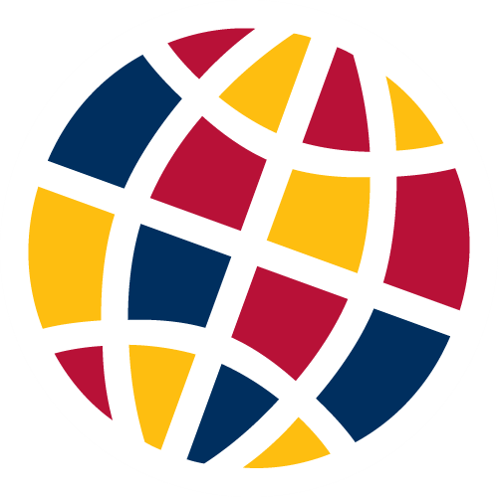 Active commitment to anti-racism, (re)conciliation, Indigenization and decolonization in which students, faculty and staff understand and challenge inequitable power structures.

Professional skills necessary for a global society and workplace. 

Interest in and ability to address significant global problems locally and globally, as defined in part by the SDGs.
[Speaker Notes: Dubem
We had two additional desired outcomes: 
Professional skills necessary for a global society and workplace. 
Interest in and ability to address significant global problems locally and globally, as defined in part by the UN Sustainable Development Goals.

Identified that global learning outcomes were not just about instilling dispositions and knowledge, but also about action to affect change. Hence the emphasis on active commitment to anti-racism, challenging power structures and addressing global problems. 
Considered Global Citizenship as an overarching principle, but felt common definitions did not encompass the complexities of what was meant by globally engaged teaching and learning. Term citizenship is closely tied to rights and responsibilities to the state. Considered global responsibility as an alternative. 

Additional information
Professional skills necessary for a global society may vary by discipline, but some examples include communication skills, working on diverse teams, negotiation skills, diplomacy, languages not spoken in your local region etc.]
Values
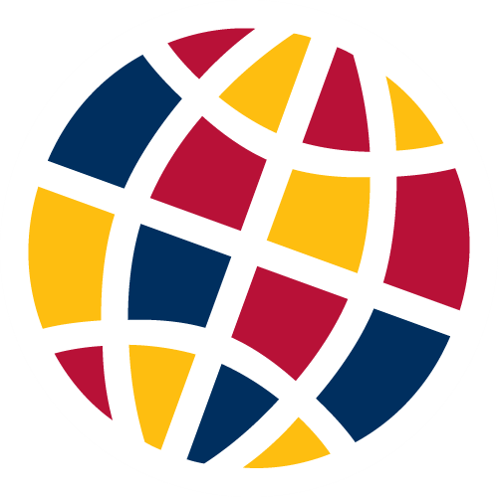 [Speaker Notes: Dubem
We distilled our original set of value terms into three thematic headings. They elucidate more clearly how we interpreted anti-racism and anti-oppression, decolonization and Indigenization. 
Drew on Association of American Colleges and Universities (AACU) VALUES rubrics for Global Learning, Civic Engagement and Intercultural Knowledge and Competence, although many aspects of these rubrics need to be revised to take into account discussions of anti-racism and decolonization
AACU definition of personal and social responsibility: Takes informed and responsible action to address ethical, social, and environmental challenges in global systems and evaluates the local and broader consequences of individual and collective interventions.]
Preliminary Strategic Priorities 1/2
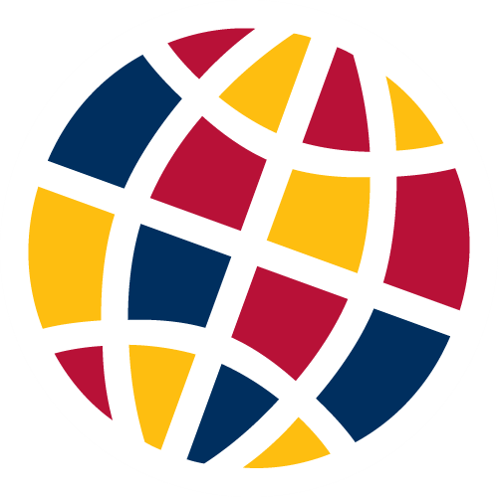 Produce environmental scan of globally-engaged teaching and learning to understand current practice at Queen’s.

Integrate global engagement into learning outcomes, degree level expectations, and QUQAP cyclical reviews.

3.   Develop university-wide certificates or micro-credentials on global engagement that incorporate existing credentials across faculties.
[Speaker Notes: We had extensive conversations about how globally-engaged teaching and learning can be operationalized in a highly decentralized university that does not have a history of a top-down approach to implementing change (for example, faculties generally do not require departments to act in a particular way) 

All strategic priorities will require a collaborative approach between Vice-Provost, Teaching and Learning, Faculties and Schools, and Vice-Provost, International amongst others. Mechanisms will need to be developed to do this. The following are strategic priorities for consideration. 

The priorities on this slide could be lead by the Vice-Provost, Teaching and Learning in collaboration with the faculties/schools

John will focus on point number 2 

-Can add that the IAU can provide information on best practices world wide.]
Preliminary Strategic Priorities 2/2
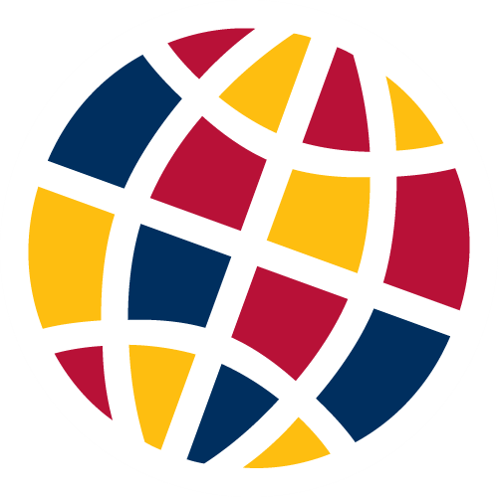 Tag courses that foster global engagement, including experiential learning and SDG-related courses. 

Enhance financial and time resources for faculty to develop globally-engaged, mutually-beneficial curricula.

6.    Assess and address barriers to student participation in globally-engaged teaching and learning that involve mobility, such as field courses. 

7.    Develop community of practice for globally-engaged teaching and learning.
[Speaker Notes: John 
John will focus on number four: Can consider a pilot course tagging process in one faculty.]
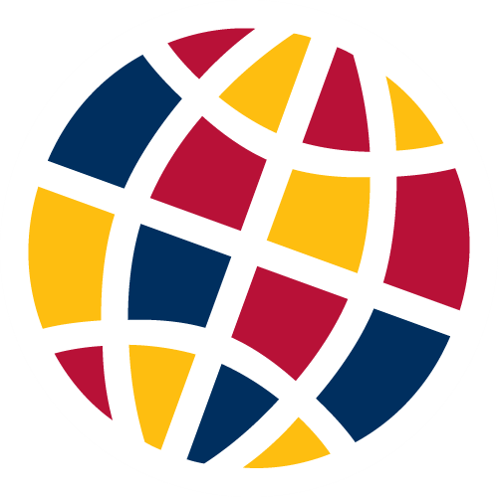 Globally-engaged teaching and learning is critical to creating an inclusive and decolonized environment in which students, researchers, and staff of diverse identities can thrive. 

Universities globally are reconsidering how anti-racism, Indigenization, and decolonization interact with globally-engaged teaching and learning. Let’s be a leader in this space!
[Speaker Notes: John 
Why does globally-engaged teaching and learning matter? 

Sandra noted that creating globally-engaged teaching and learning will require bold changes in our approaches to teaching and learning. We are at the start of this process (but so are most universities worldwide).]
International at Home Working GroupSultan Almajil, Director, Queen’s University International CentreNilani Loganathan, Human Rights Advisor, Human Rights & Equity OfficeMarli Robinson, Undergraduate Student, Faculty of Arts & Science, and Education Officer, African Caribbean Students’ Association​
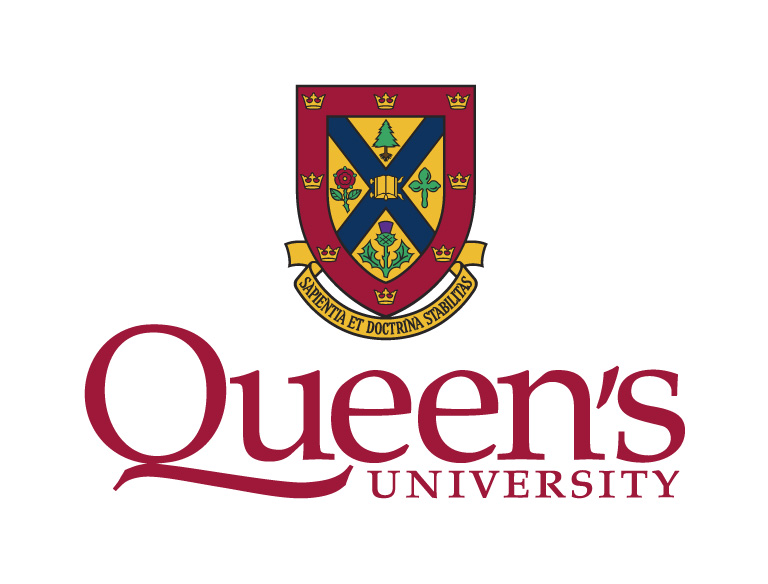 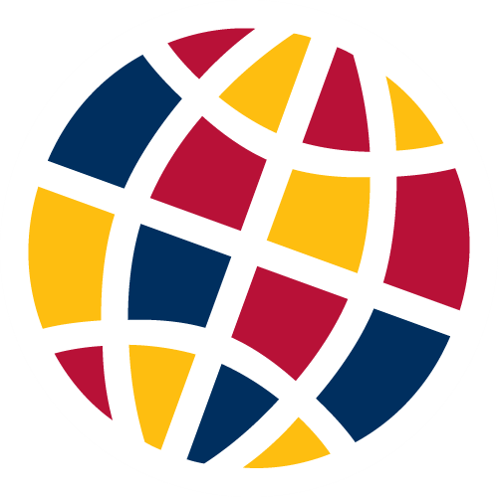 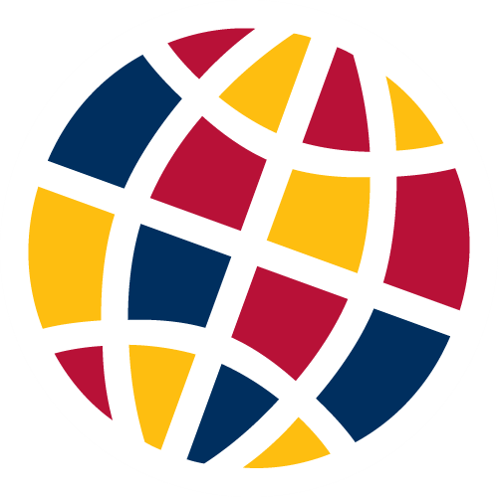 International at Home
Co-Chairs:	Tom Collier – Coordinator, International Projects and Events, Office of the Vice-Provost, International	Dr. Sandra den Otter – Vice-Provost, International
[Speaker Notes: Marli]
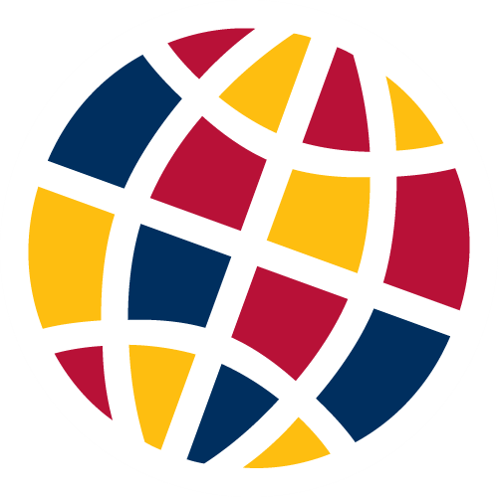 We have deconstructed the concept of “international at home” and begun to rebuild it as a foundation that encompasses the values that we envision for our community-wide international strategy.

This collaborative process will involve rethinking the relationship between Queen’s and “international” and connecting deeply with our work on anti-racism, Indigenization and (re)conciliation.
[Speaker Notes: Nilani

This is an important and honest reflection of where the working group wrapped. 

Through deep, engaged discussion across three two-hour meetings, we (unexpectedly!) deconstructed completely our understanding of the term international at home.

Where this has left us is with a consensus that the future of “international at home’” looks very different. It is, in some ways, a foundational statement of values: that which we hope our community can be animated by, and something that can help guide the pillars of a new international strategy. 

The Old Vision
The original definition that was used for international at home in the previous Queen’s University Comprehensive International Plan, prioritized integration of international elements in the curricular and extracurricular aspects of the university:
Collecting data on international learning outcomes in cyclical reviews of academic programs to assist in the tracking of international mobility, credit transfer, academic best practices, and intercultural curriculum development.
Intercultural awareness: very successful
Developing one cross-cultural event each year that engages the Queen’s community in celebrating internationalization at home.
This idea was not highly embedded across the university and is mostly mentioned just in the international strategy. Did not explicitly include BISC.
Integration of international implies that international is external to Queen’s; global is everywhere as reflected in the diverse identities of our students/faculty/staff, knowledge networks, etc. 
This term created a false dichotomy between home and international.

Our current thinking
We are approaching a consensus that ‘international at home’ – or whichever term we prefer, acknowledging that we want to move past this unhelpful dichotomy – is bigger than a pillar in an international plan. In fact, in deconstructing the term itself, we have begun to conceptualise the global, pluralistic environment we want to foster at Queen’s.
This is about transforming all aspects of Queen’s and could be considered the overarching concept for the global engagement at Queen’s. 
Closely connected to EDII efforts: as we now know all aspects of global engagement must be.
International at Home must be grounded in anti-racism, conciliation and Indigenization.
Whole international education sector is grappling with how to remake itself so it is anti-racist and not replicating the inequalities of the past. So do we. 
Extracurricular activities and relationship with Kingston community/wider BISC will need a lot of attention, as other aspects are covered elsewhere and traditionally are included in international strategies.
At the same time, having deconstructed the concept, we continue to grapple with the question of how to recover a sense of its specificity and intentionality in implementation. i.e. – by what mechanism will we commit to these values in our communities?

It is also worth noting here, if it wasn’t already obvious, that we will need a new term to describe this new conception. Global Queen’s? Pluralistic Communities? The Queen’s Global Dynamic?]
Building Community
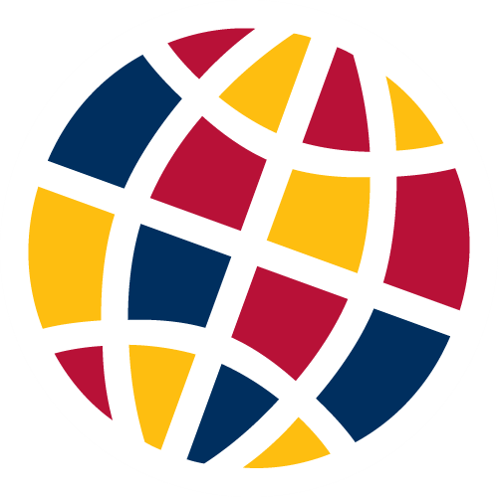 Anti-racism
Continuous personal and institutional accountability for our institutional systems, policies and attitudes.
Indigenization in ‘internationalization’
Making space for global Indigenous experiences, identities and perspectives.
Pluralism
Encouraging a global community rather than the internationalization of a ‘Canadian’ community.
A community in which multiple intersecting cultures, knowledge systems and identities co-exist.
Sustainability
Seeing ourselves and embracing the responsibility of being a part of an interdependent greater community.
Intercultural humility
Validating and embracing a diversity of knowledge systems.
Continuously identifying and eliminating inequitable power structures.
Recognizing the value and limitations of language in this project.
[Speaker Notes: Nilani

NOTE: Do not spend too much time presenting this slide given the similar content that will be shared by other working groups, but it is important to keep for reference.

On this slide, we’re listing the overarching values that we found consensus in articulating as a part of a vision for a Global Queen’s community, and translating some of the values into actual actions or ways of moving forward. 

It is important that Queen’s is transparent about these actions: one great way to build community is to make sure that people know what is going on and can be a part of it. 

Anti-racism in international education is not new but hasn’t been widely practiced. We need to put these two things together. 

Recognizing the value and limitations of language in this project: over the course of many deep conversations on epistemology, we have become even more acutely aware of the many ways in which terms, concepts and “values” can be interpreted and understood across contexts, languages and cultures. Part of the process of intercultural humility demands that we recognize the value of using appropriate language when we can, whilst recognizing the limitations of language in communicating certain values or concepts across communities. This also implies the value in other forms of language beyond words: Visual arts etc propose other ways of communicating that are beyond or extra language.]
Values to Vision
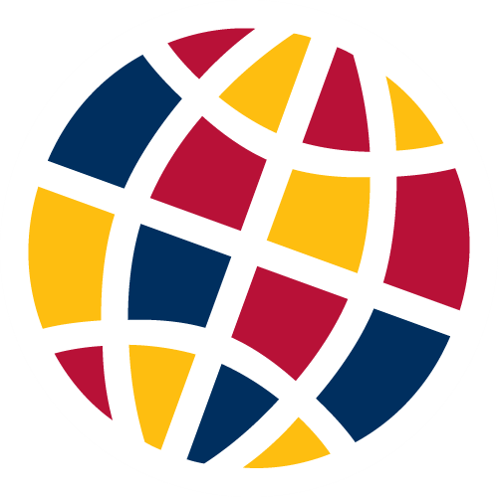 [Speaker Notes: Sultan

Embedding these values
By porous education between all community members
Commitment to engagement with anti-racism and equity work

Cultural humility personally and institutionally
Respecting and validating diversity of knowledge systems
Be willing to decentre yourself, decentre Eurocentricity
Centre needs of students.
Being accountable and being open to critical feedback, and be willing to engage with it.

Pluralistic community building
By applying all of the above, but recognizing this as an active and ongoing process.
Continuous learning.
Support for initiatives that bolster our values. Rejection of things that are contrary to our values.


RECOMMEND an implementation committee for IaH. 
Student consultation. Getting people from relevant/interested AMS and AMS-affiliated clubs together. Club-related conversation & extra-curricular.
Then move into community consultation.]
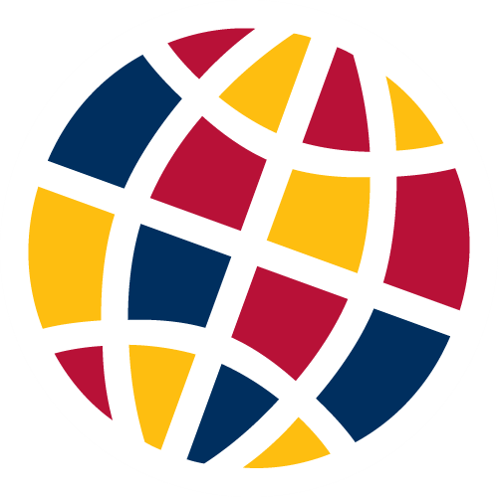 [Speaker Notes: Sultan

This group spent much of its time thoughtfully engaged in necessary questions around the very concept and purpose of “international at home” at Queen’s – as it was in the past, and what it could be in the future. By deconstructing “international at home” so thoroughly, we have found that we may be unlocking a new opportunity to use this concept as a guiding framework for fostering the principles and values in our community that we have articulated on the last couple of slides.

There is work to do to continue reconstructing what it is we mean by “international at home” at Queen’s, and this slide gives a taster of where this idea could go. We have begun to ask ourselves what these principles and values might look like when we begin to engage with our community partners in this vision. What might potential next steps be? How could we begin to animate these values?

1. Clubs and student associations
These groups are critical to developing and implementing a new international at home concept, but are often burdened with the task of creating a pluralistic community for the administration.
A stronger relationship built on values of reciprocity needs to be built with these groups to determine how university administration can work with those groups more equitably and support them the way they want to be supported. Sometimes there is an assumption that students will do work unpaid. 
Is there value in making a distinction between hobbyist clubs and identity clubs?
Resources for those clubs so they are not taking on unpaid labour to do this work (endowed gift that provides resources etc).
Accountability and transparency: how we can build a transparent and accountable system to allow all of us know what is going on. Better communication channels to other student associations as well. How see the progress. 
 
2. Anti-racism and inter-cultural awareness and humility training 
Both are important but one should not replace the other
Recognizing the necessity of anti-racism and cultural humility training and ongoing practice within international education practice and for the general health of the community. Ensuring we see and build connections between those doing equity work and those whose practice depends on it.

3. SDGs as a way to focus impact of International at Home
The 17 SDGs are a series of interconnected and synergistic global targets that together could provide a framework around which to focus our vision for a globally engaged community. The SDGs enable us to understand our activities in terms of their community impact – both local and global. As Queen’s begins to engage with these goals, a strategy for international at home could leverage the embedding of the SDGs across campus by building on the increased consciousness of Queen’s renewed commitment to impact.

4. Utilizing arts initiatives
Recognizing and utilizing the university’s arts and cultural output as a vehicle for fostering cultural competency, humility, and reciprocity. The arts are an essential expression of different cultures and can mirror what is happening in society, as well as offering another “language” of expression for community members.

5. Enhancing global education at the BISC
The BISC already offers a unique experience to its students – experiential , cross-continental education within a (relatively) small community. This can be enhanced further by unlocking the potential for the BISC as a site for future Matariki Network initiatives, including a proposed SDG Student Mobility Program.

6. Engaging with partners in our broader community Kingston and beyond
Recognizing that Queen’s is a part of a broader community and working to build reciprocal relationships that help embed these values outside of the classroom and in Kingston, Herstmonceux and beyond.
We can also look internationally for these partnerships: there are fantastic opportunities to engage more deeply with the scholars of the Karta Initiative program, for example. Not only could raising awareness of the potential of these opportunities demonstrate our commitment to fostering a responsible, globally engaged community, but it is also necessary for building rapport with and between student communities.]
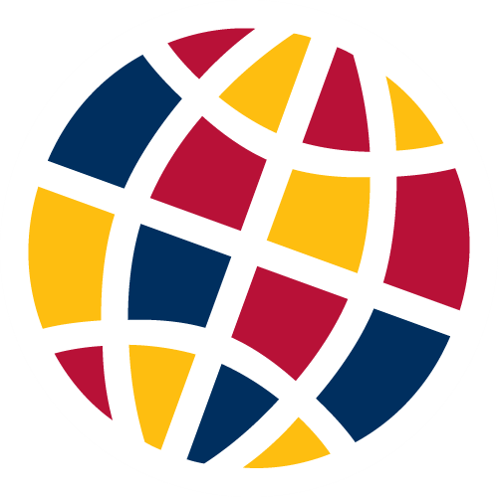 We are expressing a bold vision which reimagines “international at home” as a foundation for a global, pluralistic community. 

How do we ensure that this bold vision translates into change on the ground for which we are all accountable?
[Speaker Notes: Marli

As a working group, we have thoroughly deconstructed our old understanding of the term “international at home,” and have begun to reimagine it as a foundational term upon which to build the pillars of a new international strategy.

We are expressing a bold vision for a global, pluralistic community.

But by reframing “international at home” as a new foundation that infuses every part of our international strategy rather than a pillar of a strategy with specific objectives attached to it, how do we ensure that this bold vision translates into change on the ground for which we are all accountable? 

We have thoroughly deconstructed the term “international at home” and begun to establish a bold new set of guiding principles for what this term could mean at Queen’s in the future. We’re excited by the potential that has been unearthed through conversations in this working group, and look forward to taking these conversations to the next step.]
International Student Experience and Support Working GroupPriscilla Apronti, PhD Student, Faculty of Arts & ScienceAryamaan Ghosal, Undergraduate Student, Stephen J.R. Smith School of Business​
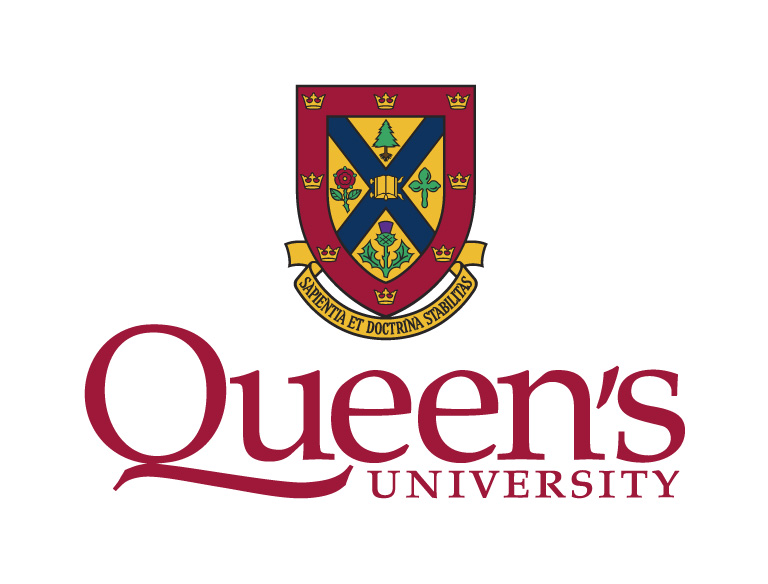 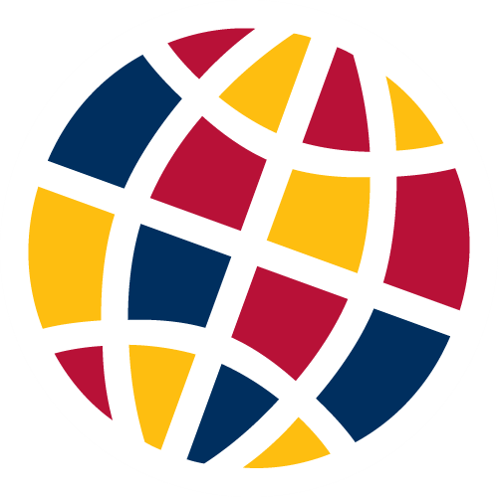 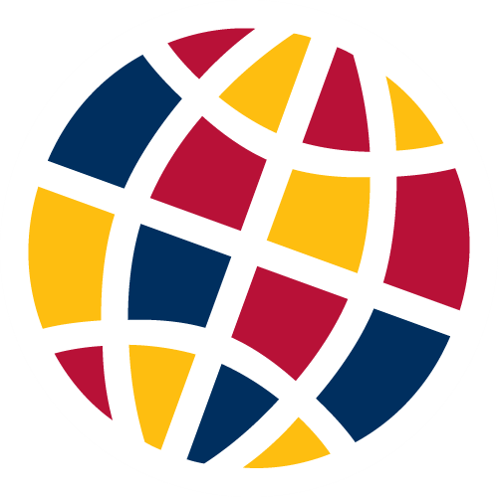 International Student Experience and Support
international student profile, recruitment targets, priority regions, student support
Co-Chairs:	Tom Collier – Coordinator, International Projects and Events, Office of the Vice-Provost, International	Dr. Sandra den Otter – Vice-Provost, International
International Students & Strategic Planning
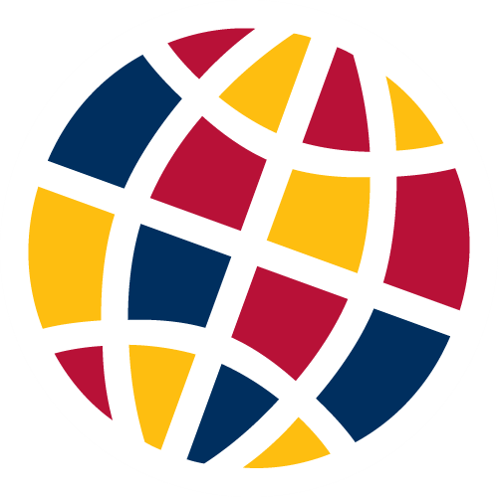 The previous Queen’s University Comprehensive International Plan referred specifically to international students only in terms of recruitment. 

As a campus community, we need to foster a pluralistic community, in which services are designed to be accessible to all while meeting specific student needs.

This is connected to our university’s commitment to the SDGs and the Declaration to Address Systemic Racism.
[Speaker Notes: QUCIP 2014-2019 had four pillars: International Student Recruitment, International Student Mobility, International Research and International at Home.
As a campus community, we need to foster a pluralistic community, in which services are designed to be accessible to all whilst meeting specific student needs. We need to broaden the scope of our thinking at the strategic level to reflect, empower and provide direction to campus partners engaged in delivering support services to international students. This will help to more meaningfully embed the general commitment the university leadership has made on anti-racism and in support of a global community that is animated by its values.
This is connected to our commitment to the SDGs and the Declaration to Address Systemic Racism: the SDGs are fundamentally about focusing our activities in terms of community impact – both local and global – whilst recognizing the interconnectedness and interdependency of our communities. This relates closely to the outcomes we propose for international student experience and support: ensuring services are sensitive to unique circumstances whilst being accessible to everyone. Equity in our approach is key here, and links to the Declaration to Address Systemic Racism. This necessitates an active, ongoing, critical reflection of our services and accountability and responsibility for all members of our community.]
Who is an International Student?
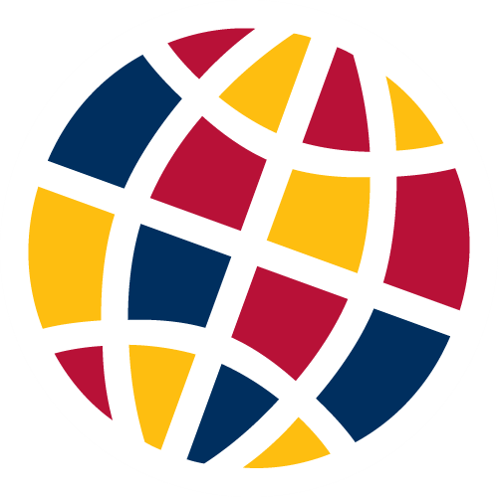 We cannot disconnect the particular experiences a visa student will have from their identity as an international student (i.e. immigration, settlement, financial, etc.).

But there are a wide variety of identities within the term “international student,” as well as a wide range of feelings about the term itself.
	How does the university interact with these identities and this term?
	How can we ensure that the term itself is not weighed down by negative/derogatory connotations?

Services that are responsive to unique individual needs and circumstances ultimately ensures that they are accessible to everyone.
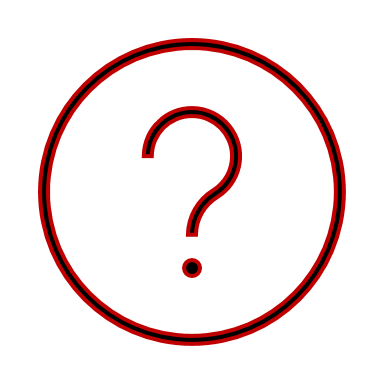 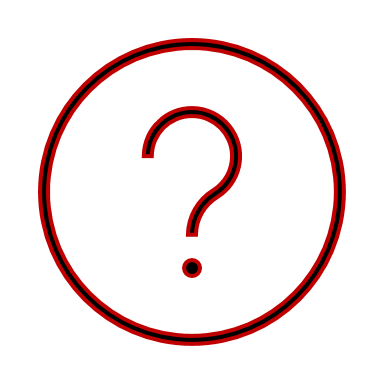 [Speaker Notes: Visa students have distinct experiences which we cannot disconnect from their identity as international students.

At the same time, we need to recognise the wider international student community in our approach to designing student services and support:
QSOE
Exchange
Families
New PRs, refugees, etc.
Accent, race, etc. all relevant to “internationalization”

There are a wide variety of identities within the term “international student.” We need to be continuously and consciously asking ourselves:
How does the university interact with these identities and this term?
How can we ensure that the term itself is not weighed down by negative or derogatory connotations?
Not only do these questions signal the necessity of ongoing consultation with our ever-evolving international student body (see slide 6), but by committing to this ongoing reflection, we also challenge ourselves to be active in our pursuit of equity and anti-racism (which we will elaborate on later in the presentation – slide 5).

We need to broaden the conversation around international student experience and support, ensuring that individual unique experiences are recognized and respected.

This is how we can work towards our own cultural humility AND the dignity of international students themselves. Important to recognize that the term “international student” might be used derogatorily by some in the community. It is incumbent upon is to ensure we use the term appropriately: that is, with recognition of the intersectionality of international student identities, and with positivity for the contribution international students make to the community.

Ultimately, support services should be accessible to everyone – not the majority or for a stereotypical understanding of who a Queen’s student is.]
Holistic Experience
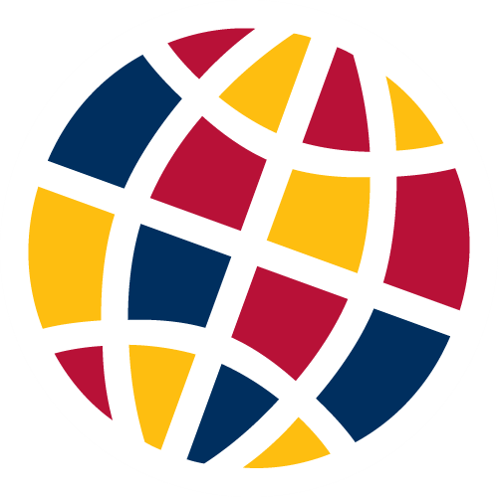 Previous definition: “All experiences of an individual while a student, including wider life experiences.” 
Providers of student services engage with this broad definition holistically.
From recruitment to alumni
On campus and off campus
Teaching, learning, socializing: building community connections
Fostering a sense of student belonging
Centring student objectives and aspirations

     What are the outcomes of a fulfilling student experience?
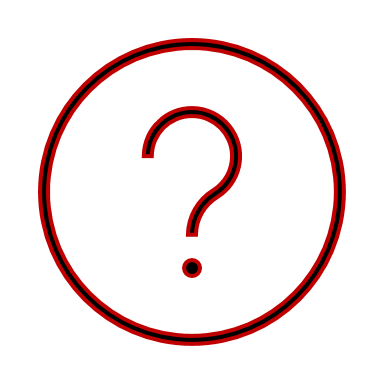 [Speaker Notes: From recruitment to alumni
Recognizing the different needs along the different stages of that journey.
Different needs and different stages along that journey. Specifically, some of these items may include:	
Housing
Immigration support
Post-graduation Work Permit

But as a working group, we have recognized that there is more work to do here.
It is essential that we identify the outcomes of a “fulfilling” student experience, so that we can be specific in scoping out what we are referring to when we say “wider life experiences" and ensure we are considering all of the things we should be considering.

Next steps:
The next stage of implementation of our internationalization review into international student experience and support will require a strong analysis of scope – i.e. to fully scope out all of the different aspects of a student’s life experience that the institution may influence.
We also need to focus on outcomes: what do the outcomes of an individual’s own fulfilling student experience look like? And how can we ensure that we can support them on their way there?]
Values
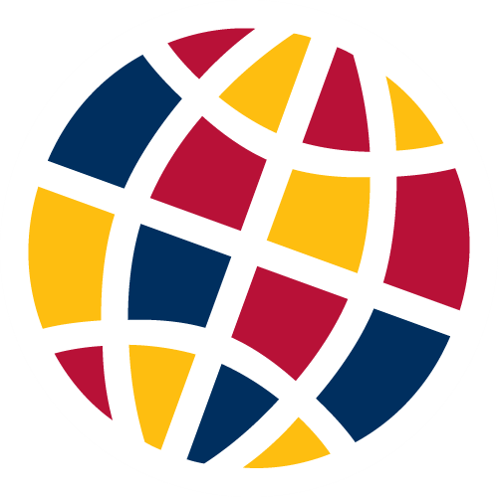 Prioritizing a needs-based approach to international student experience and support services that is built on the following foundational values:

Actively anti-racist, intersectional and equity-centred
Anti-deficit (international students do not have deficiencies; systems might)
Proactive, not reactive
Empowering students
Cultural humility and accountability
Empathy-driven
Decolonizing
Building reciprocal relationships
[Speaker Notes: Challenging ourselves to centre these values in the services we continue to provide to international (and all) students. Recognizing that some services may not be reaching the populations they could or should be.

Anti-racist, intersectional and equity-centred: committing to an ongoing, active process of identifying and eliminating barriers to all international students. Connecting international student service providers with anti-racism efforts across the university.
Anti-deficit: international students do not have deficiencies; systems might. Using terminology that changes this pervasive narrative of international students. 
Proactive, not reactive: not waiting for problems or crises to occur before intervening and recognizing the necessity of addressing particular issues. Establishing an intersectional framework by which administration can better understand student needs.
Empowering and resilience-oriented: empowering international student voices through ongoing consultation and recognizing the strength of international students.
Cultural humility: recognizing the need for universal cultural humility – knowing the limitations of our own experiences and also the value and potential of global knowledge systems, identities and cultures.
Empathy-driven: recognizing the unique circumstances of every student, and validating those unique concerns. Not stripping away the diversity of the international student community.
Decolonizing: committing to an understanding of local and global Indigenous perspectives, values, ways of knowing. Building reciprocal relationships, fostering a sense of responsibility to land and peoples.
Reciprocity: ensuring we build relationships that are mutually beneficial, and not extractive or exploitative.]
Preliminary Strategic Priorities
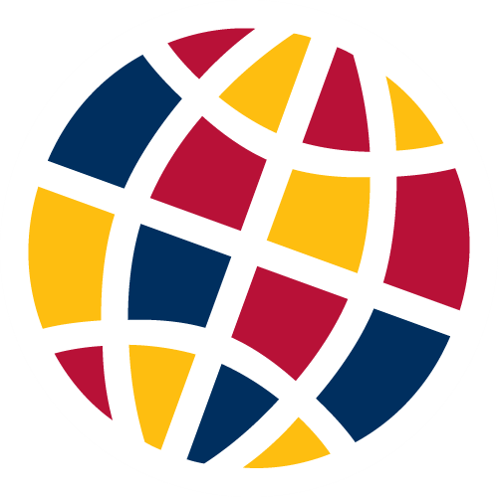 Recognize and rectify university policies, processes, and approaches to learning and research that may disadvantage some international students and/or disincentivize engagement across student communities.

Commit to a collective responsibility both on campus and in partnership with the broader community for fostering an equitable, anti-racist climate in which every student can be, and can share in the privileges of opportunity the university offers.

Build an international strategic plan that centres student needs and objectives, and focuses on international student experience beyond the recruitment phase.

Enhance consultation with the international student body that builds upon existing forums and data collection efforts, in order to identify and address gaps in student services.

Address the impact of high tuition fees and availability of financial support for international students, and the burden this creates.
[Speaker Notes: What are the outcomes we want for our stakeholders (international students)?

Recognizing and rectifying policies that may disadvantage international students and can dissuade non-international students from engaging with international students. Recognizing the nuances in individual student experiences. This requires a degree of cultural humility, and a needs-centred approach (rather than allowing ourselves to be limited by the boundaries of our bureaucracy. Recognizing too that opportunities for collaboration, friendship and cultural exchange and humility are immediately compromised because of the way in which discrimination has been (even unintentionally) built in to the student experience – whether in the way group work is assessed in the classroom, or in the traditions inherent in student social activities, or in other ways.. 

Committing to a collective responsibility means recognizing the deficiencies inherent within our systems and policies and being continuously reflective in our own interpersonal interactions. Fostering reciprocal partnerships with community members to work towards instilling these values. This is active, ongoing work, but collective responsibility for it will move campus towards being a space in which all students can share equitably in the privileges of opportunity that are sometimes more heavily weighted towards certain groups at the university.

International strategic planning must centre student needs beyond recruitment. We must consider the breadth and diversity of the international student experience, and ensure our services are designed to offer meaningful and worthwhile supports to all who access them. To that end, if intersectionality of identity is well understood across campus, the boundaries between “international” and “non-international” students should almost become irrelevant, as services will have been designed to be accessed universally. Again, emphasizing the necessity of a needs-based approach. Outcomes focused – could even start with the outcome and work backwards. Every student’s objectives are different. How do we respond to students better? Not assuming what they want.

Ongoing Consultation: Representation and consultation of international students in decision making apparatus – a clear need has been identified for longer-term, ongoing consultation with international students, not only for feedback and insight but also for helping to scope the breadth of experiences that contribute towards the overall outcome of a fulfilling student experience. This consultation must present clear and specific questions/outcomes for students to discuss, and reach out to students across campus (not just student government). We should also develop an inventory of the current venues for consultation that already exist, to avoid overburdening students and to leverage the connections that already exist. There are many groups with specific interests/experiences/needs on campus that may not be captured in a generalist approach. Consideration will also be given to the most effective forms of consultation – whether through focus groups, surveys, etc. Next steps will include determining a timeline for this consultation which can be widely shared, a mechanism for facilitating the consultation (possibly in collaboration with VPI and DSA). We will also consider compensation for students involved in this work. 

Fees: recognizing that while tuition fee structures may be beyond university control, addressing the impacts of them are not. We should not ignore the loud-and-clear message that higher tuition fees and inaccessibility of Canadian student benefit schemes adversely impact international students. We must respond, and do what we can at an institutional level to support students experiencing these impacts, whilst also ensuring that international students feel confident of their role in the community beyond simply the tuition fees they pay. Clearly high tuition fees create a series of knock-on effects for international students: high personal and familial pressure to “succeed,” financial hardship, stereotyping and stigma among general student body, etc.]
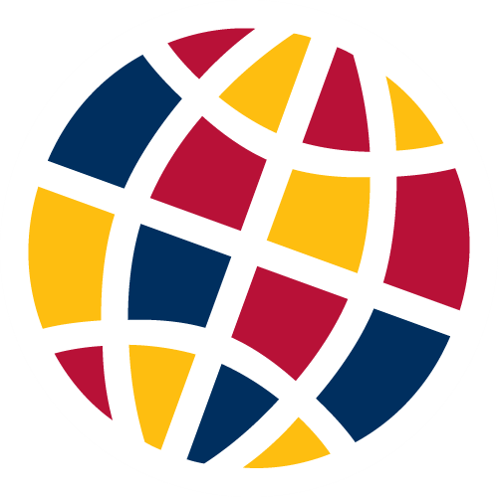 Queen’s is enriched by the diversity of knowledge, perspective and achievement of its students, staff and faculty.

Let’s foster a community-wide responsibility for upholding cultural humility and accountability.

In so doing, we will strive to ensure that all Queen’s students can be and can thrive, without systemic barriers.
International Student RecruitmentColette Steer, School of Graduate StudiesAllison Yokom, Undergraduate Admission and Recruitment
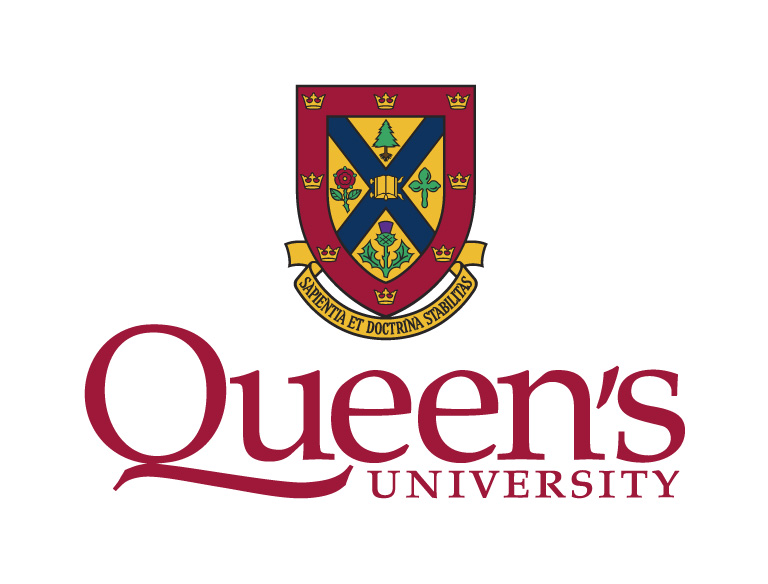 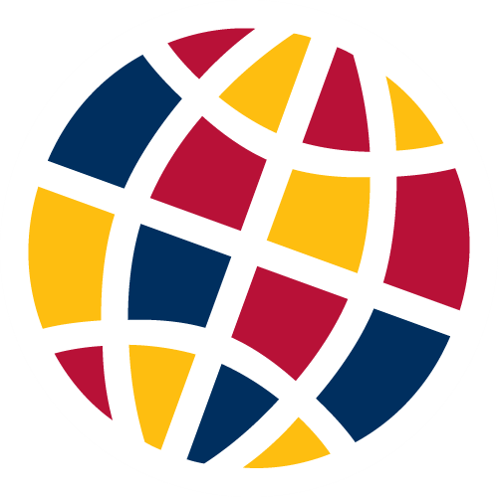 [Speaker Notes: CS]
Working Group Members
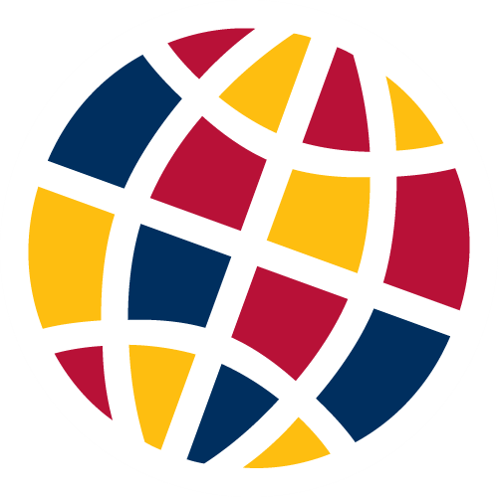 [Speaker Notes: CS

Many overlapping themes with other working groups – commonality amongst our colleagues across institution]
Defining Recruitment Process
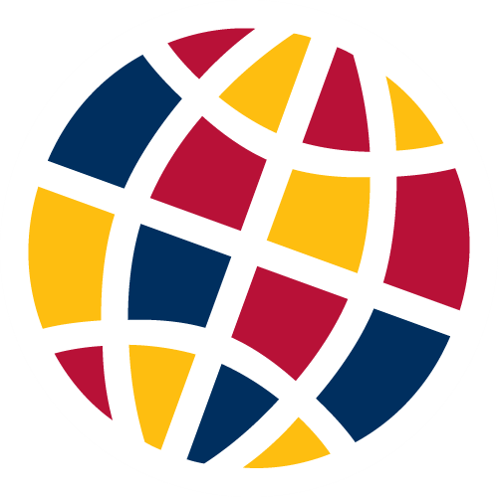 [Speaker Notes: Strategic Enrollment management is not just recruitment, it includes all the aspects here (although this is slightly simplified). It’s often considered the first part of the funnel or loop – but a strong model starts with a SEMG planning. We are focusing on the recruitment process, but you will hear some comments that flow through on  or impact each stage. 

Enrollment management is not just recruitment, it is one part. Recruitment is part of the strategic enrollment funnel: strategic and this is where you bring in the rest of the campus. At the beginning depends on some very high level strategic decision making. (SEMG process)

Agree with everything that was said in International at Home and International Student Experience and Support. Add some specifics.]
Recruitment Successes
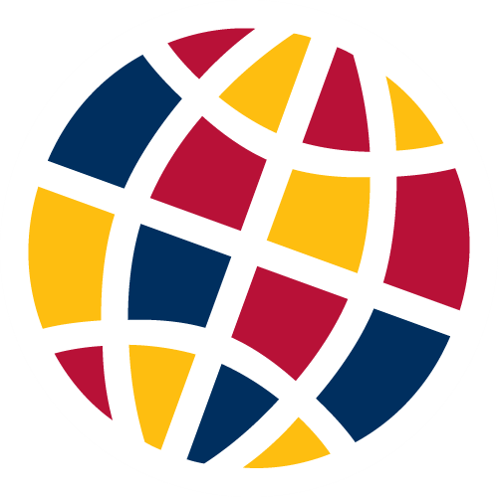 [Speaker Notes: AY

Based on IRP data

We really got into the market in 2014 with the support and guidance of previous Intl plan. We hit our targets earlier than anticipated- and we are looking to further develop and evolve off our prior success. To keep our momentum going and contribute in shaping the future classes of Queen’s. 

COVID did set us back slightly over last year – but important to see that we still came out ahead of 2018.]
Recruitment Successes
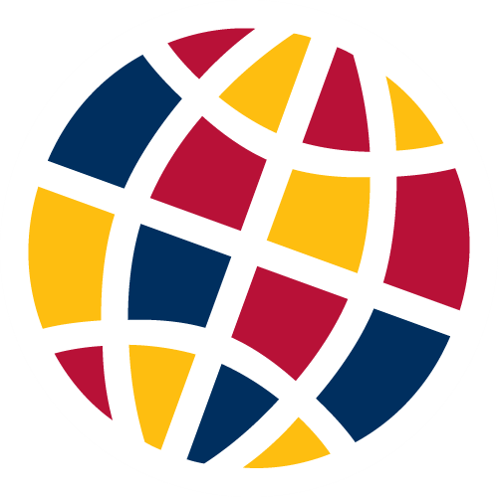 Graduate Student Targets & Actuals over the past 5 years
[Speaker Notes: CS

Graduate Student Numbers over the past 5 years.

Notes: 
1. For 2019 and prior: Year 1 as reported by the Budget Office, grad enrolment model headcount spreadsheet 
2. For 2020, Year 1 actual as per November 1, 2020 frozen count file]
Values
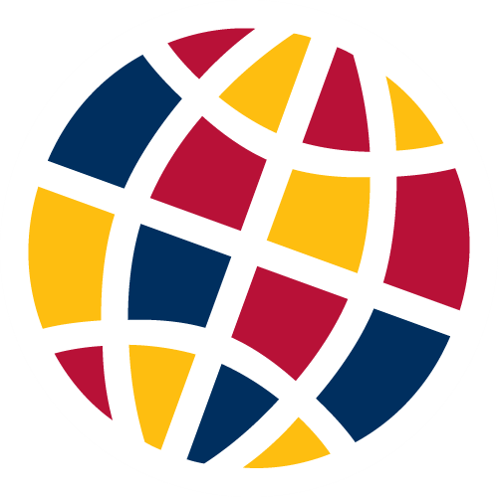 Transparency about and clear communication of the Queen’s experience from the first point of contact.

Service-oriented to be responsive to the needs of international prospective students and advance their interests. 

Inclusive recruitment approach that identifies barriers and advocates for change within university policies, procedures, and practices related to recruitment.
[Speaker Notes: CS

Overall recruitment practice should be equitable between international and domestic students. 

We always want a prospective student to know what they can expect from their Queen’s experience. Word of mouth is every bit as important as other recruitment tactics, and in this day and age students value and trust the voices of their peers as much as they do the university.

A service-oriented approach puts students at the center of our work. And it’s important to remember that even in recruitment – their needs will likely differ depending on their circumstance.

Having regular day to day and on the ground/front-line contact with prospective students, Counselors and families allows us to help identify barriers to the success of an international plan, and help advocate for changes that would make a meaningful impact to both our success and the students success.]
Vision 1/2
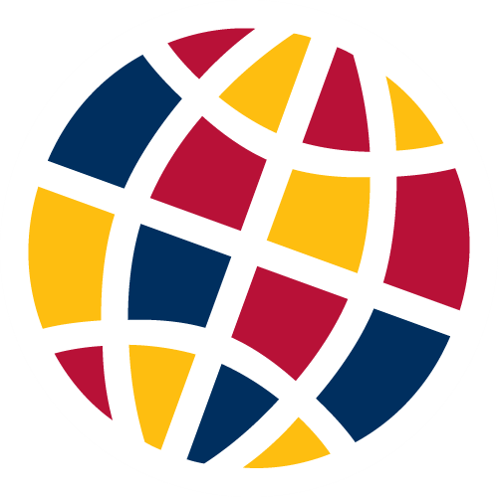 International student recruitment should be rooted in attracting students with inquiring minds, global perspective, and commitment to improving society, regardless of individual student circumstances. 

Through international student recruitment, Queen’s has the opportunity to build a global campus by creating a more diverse student body.  

International student recruitment contributes to providing a rich environment for research and learning with each student finding an inclusive place for themselves at Queen’s and the wider community.
[Speaker Notes: CS

Recruitment and enrolment depend on policies about recruitment and admission made more broadly across the university. 

Point 1:  you can note that all of these bullets apply to recruitment in general. Queen’s can be aiming to attract globally minded students, committed to positive change regardless of visa status.]
Vision 2/2
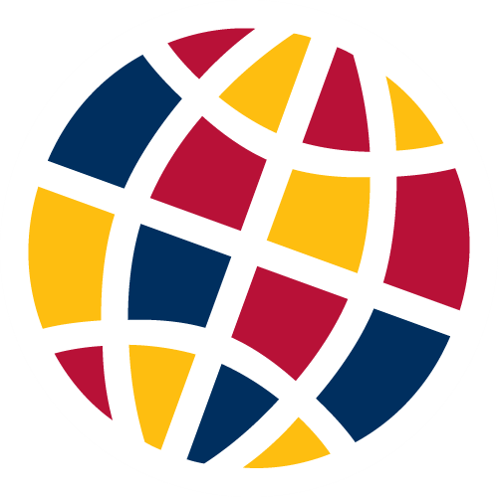 International student recruitment seeks to be transparent, student-centered, and service-oriented to ensure prospective students make an informed decision on their university selection.  

International student recruitment seeks to contribute to a student experience from the first point of contact to graduation and beyond that reduces barriers and is equitable.
[Speaker Notes: AY

Big on student needs – echoing what was heard in the Student Experience group – what do students value; what are their interests

Focus on last bullet]
[Speaker Notes: AY

Enhance university wide coordination of strategy and operations across faculties, schools and divisions: Many units are involved in recruitment across the university. Increased coordination would enhance outcomes for all. Could include community of practice under this bubble. All parts of the recruitment process such including research, marketing, communication, etc. 
Increase international student financial supports in a way that reflects institutional priorities. For example, consider option for reinvesting funds from international student tuition fees to international student supports and scholarships. Engage alumni to identify additional resources. 
Refine university-wide geographic recruitment priorities. Connected to point one. Review historical application data, country demographics, economic and political assessment, educational assessment, and ability to obtain study permits.  Leverage Queen’s faculty and staff travel abroad for in-person recruitment events, and develop a Queen’s presence in destination countries.  
4. Provide alumni with training and information to pass along key messages to regions.  
5. Identify opportunities for new programs and pathways to differentiate Queen’s. For example, a direct entry from undergraduate studies to graduate studies. This could help international student make programs more marketable in their home countries and to provide a differentiating factor.  
6. Enhance systemic data collection to further decision making. Talk about CRM/Central Data collection/Analysis/Review – enhance systemic data management and literacy/analytics – universities are often data rich, but information poor.]
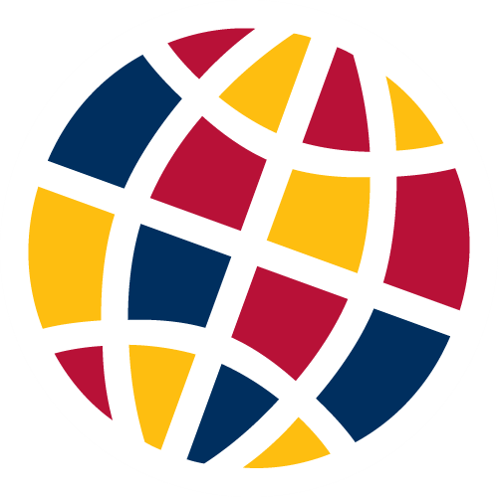 Queen’s aspires to actively seek out students with inquiring minds, global perspectives, and commitment to improving society, regardless of students’ circumstances. 

Queen’s strives to develop a coordinated and equitable approach to international student recruitment that enhances the international student experience.
[Speaker Notes: AY/CS

What does equitable mean to you as a group within a globalization framework?

Ie. Definition of an International Student?]
Internationalization of Research and InnovationBetsy Donald, Professor and Associate Vice-Principal (Research)Parvin Mousavi, Professor, School of Computing
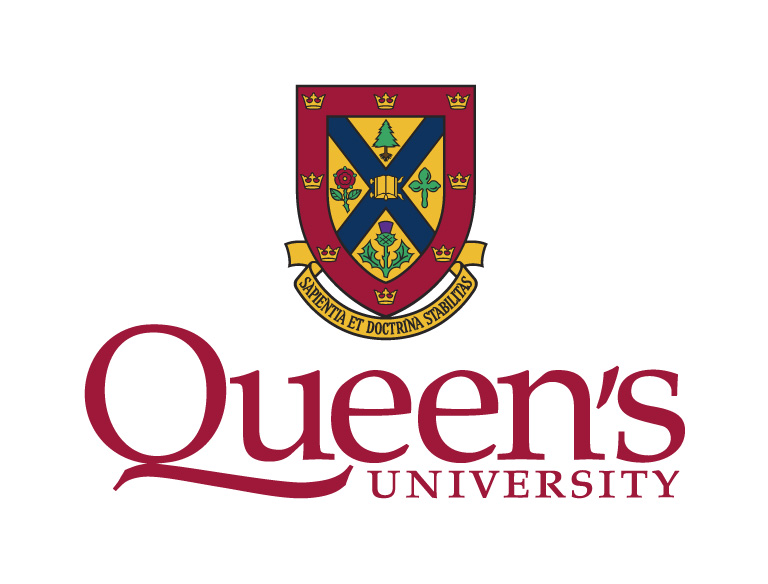 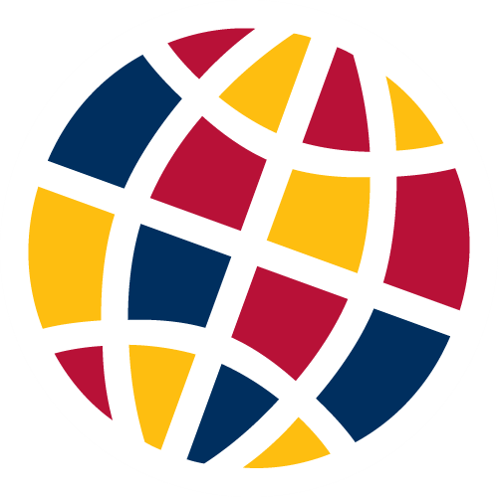 Working Group Members
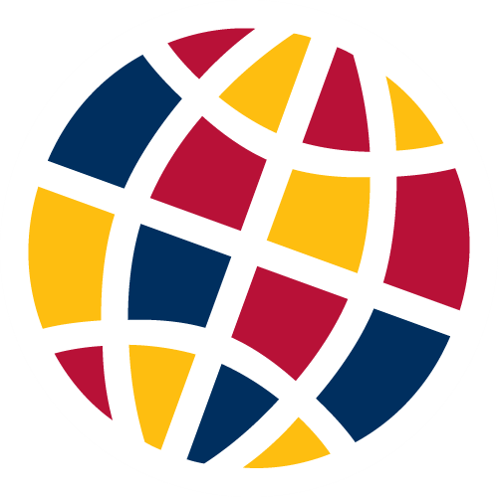 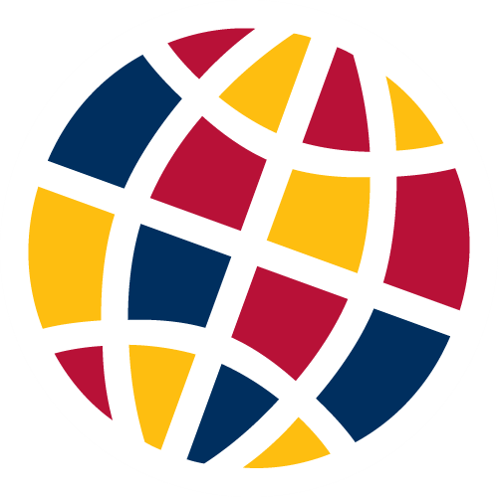 [Speaker Notes: This embeds equitable access to resources. 

Groups went before; core values that will be the main framework]
Queen’s aims to accelerate global engagement in research, knowledge mobilization, and innovation. We will achieve this through processes that are:
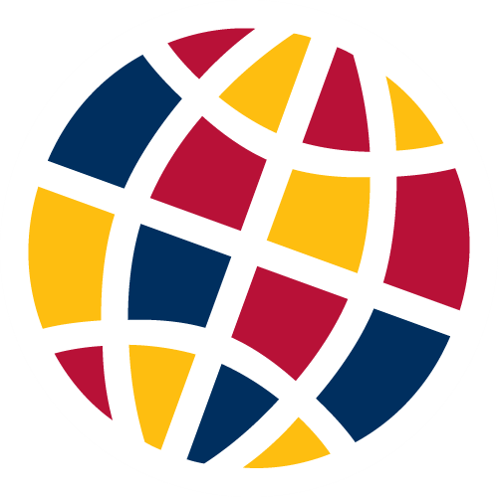 [Speaker Notes: Strategic 
Form a university-wide Strategic Global Engagement Research Group that brings together VPR, Deans, DSA and others to identify university-wide priorities for research, knowledge mobilization and innovation (for example, geographic priority clusters, RCI).

Utilize SDGs as a way to focus impact. THE Impact rankings will identify areas where Queen’s has particular strength on which we can build. Some additional tactics include:
                     Explore targeted seed funding to develop SDG-related research initiatives. 

                     Explore alignment of existing or new research institutes and centres with UN SDGs to facilitate global collaborations

Queen’s rankings need to improve; negative impact ability to build research connections, attract high-caliber graduate students, visiting scholars and faculty. 

A strategic approach may mean greater support for areas of strategic priority

Evidence based
Our strategic approach needs to be evidence based

Assess existing qualitative and quantitative data on Queen’s international research performance and identify new solutions to address gaps (Research Discovery Network, AI solutions, etc).

Benchmark performance against to other universities domestically and worldwide. 

Develop meaningful metrics for measuring results (don’t let what can be measured dictate your goals) 

Resourced
Provide sufficient time, finance and human resources to achieve and sustain priorities

Instill understanding that many international research opportunities are not “low hanging fruit” and require substantial support]
Research connections and networks
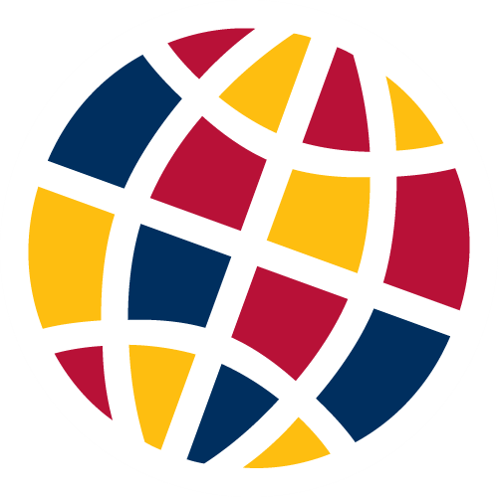 Support for applications and research programs competitive for int grants / networks
Training and support on implementing values in global research
Facilitate
Develop
Expand and Build
Resource Tactics
Develop
Knowledge and experience of international visitors and Queen’s community
Integrate
Strategy for  international organization and government relations
Create
Central portal for information, funding on global engagement projects
[Speaker Notes: Facilitate research collisions and networking within Queen’s and with global partners 

Expand communication about, application support for, and build research programs that are competitive for international external grants and networks (e.g. Horizon Europe, Global Affairs opportunities, COST network and more)

Develop international organization and government relations strategy to enhance presence and facilitate research and innovation connections and execution

Explore a central portal at Queen’s for researchers, innovators, and outside parties to acquire information, funding and guidance on global engagement projects

Continue to develop initiatives, approaches and formal incentives to integrate and build upon the knowledge, experience and networks of international students, post-doctoral fellows, faculty members, and visiting researchers and entrepreneurs at Queen’s: 

Continue to develop of training and supports for faculty members and researchers on anti-racism and anti-oppression and Indigenization and decolonization in global research specifically.]
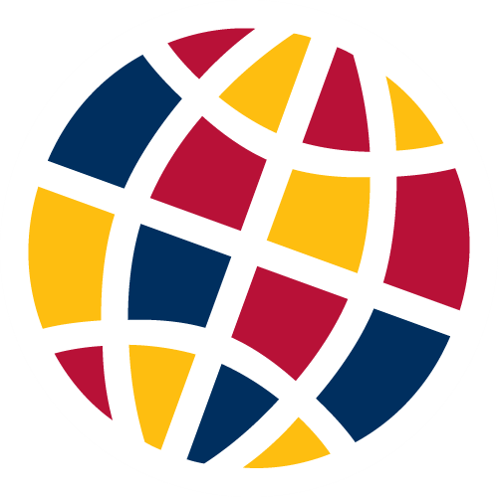 We seek to advance research and knowledge mobilization that is global in scope, grounded in mutually- beneficial partnerships, and animated by the values of equity and diversity, anti-racism, Indigenization and decolonization.
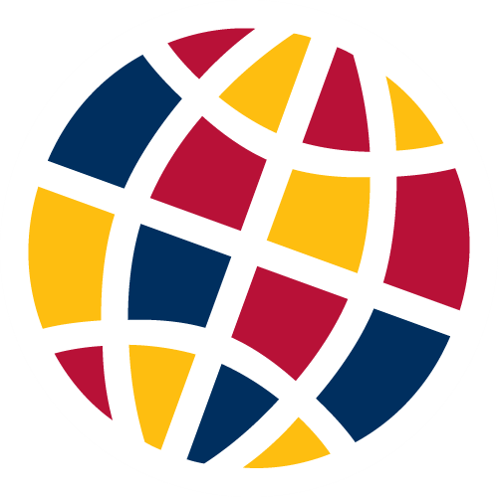 Selected Definitions
Selected Definitions
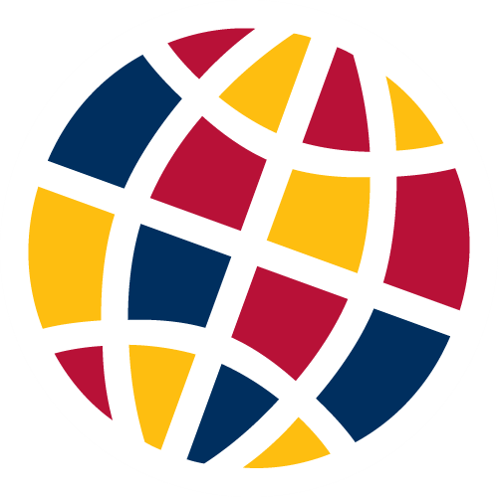 Anti-Oppression 
Anti-oppression is the work of actively challenging and removing oppression perpetuated by power inequalities in society, both systemic oppression and individual expressions of oppression. (Canadian council for Refugees)

Anti-Racism
Anti-racism is the active process of identifying and eliminating racism by changing systems, organizational structures, policies, practices and attitudes, so that power is redistributed and shared equitably. (NAC International Perspectives: Women and Global Solidarity)

Cultural Humility
Cultural humility is the “ability to maintain an interpersonal stance that is other-oriented (or open to the other) in relation to aspects of cultural identity that are most important to the [person].” (Hook, Davis, Owen, Worthington and Utsey, 2013)
Selected Definitions
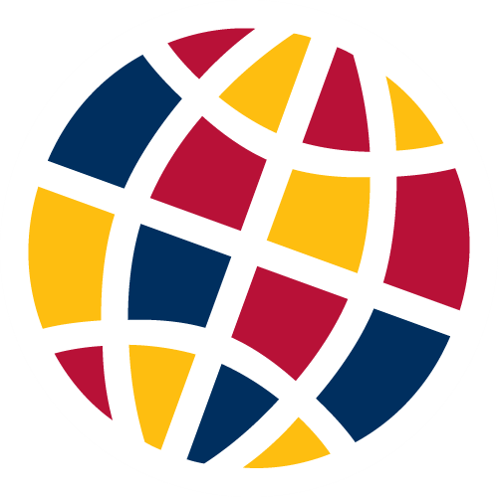 Decolonization
A long-term process involving the bureaucratic, cultural, linguistic, and psychological divesting of colonial power. (Linda Tuhiwai Smith)

Equity
Equity is the guarantee of fair treatment, access, opportunity, and advancement for all. It requires the identification and elimination of barriers and the redress of unbalanced conditions that prevent the full participation of some groups. (Queen’s Equity Services webpage) 

Intersectionality 
Intersectionality is the “the interconnected nature of social categorizations such as race, class, and gender as they apply to a given individual or group, regarded as creating overlapping and interdependent systems of discrimination or disadvantage..” (Kimberle Crenshaw)
Selected Definitions
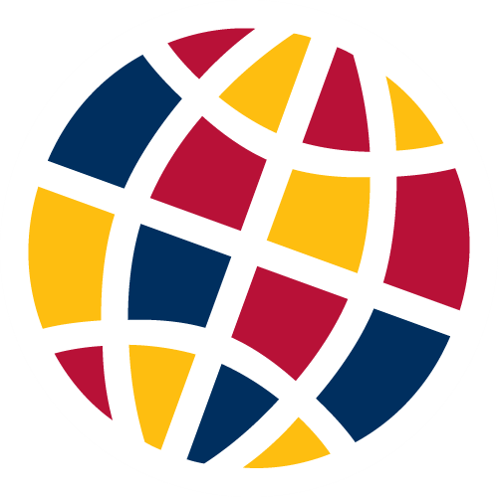 Indigenization 

Indigenization can be seen as the re-doing or reaffirming of education to include Indigenous ways of knowing, thinking, feeling and being.

Reconciliation indigenization: locates indigenization on common ground between Indigenous and Canadian ideals, creating a new, broader consensus on debates such as what counts as knowledge, how should Indigenous knowledge and European-derived knowledge be reconciled, and what types of relationships academic institutions should have with Indigenous communities. 

Decolonial indigenization: the wholesale overhaul of the academy to fundamentally reorient knowledge production based on balancing power relations between Indigenous peoples and Canadians, transforming the academy into something dynamic and new. Gaudry, A., & Lorenz, D. (2018)  (Queen’s Office of Indigenous Initiatives)
Selected Definitions
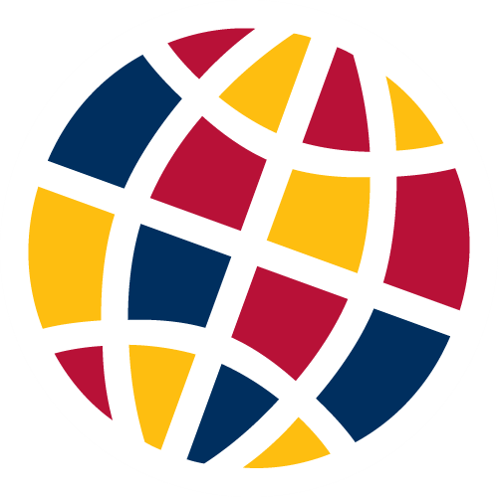 Indigenous Holistic Framework (4Rs) (Dr. Michelle Pidgeon, SFU) 
Reciprocal relationships
Responsibility to land and people
Respect for different ways of knowing and being
Relevant policies, programs & services


(Re) Conciliation 
Reconciliation means restoring harmonious relationships. Some do not feel this reflects “the long history of troubled and oppressive relationships between setters and Indigenous Peoples, as embodied in the residential school system. Instead some prefer to use the term conciliation to denote the act of two separate groups establishing a mutually respectful relationship as a new beginning.” (Yakwanastahentéha Aankenjigemi Extending the Rafters: Truth and Reconciliation Commission Task Force Final Report, p. 5)
Selected Definitions
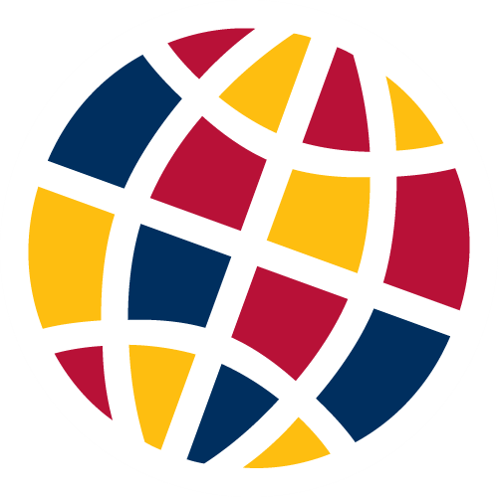 Sustainability
Sustainability means meeting our own needs without compromising the ability of future generations to meet their own needs. In addition to natural resources, we also need social and economic resources. Sustainability is not just environmentalism. Embedded in most definitions of sustainability we also find concerns for social equity and economic development. (University of Alberta Office of Sustainability)